¡Bienvenidos a su clase de Matemáticas 1° básicos!
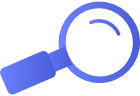 Objetivo: Repasar contenidos de la unidad.
Repasemos todo lo que hemos aprendido de números hasta 20
Lee y escribe el número
Dieciséis ____
Once      ____
16
11
Catorce  ____
Trece     ____
13
14
¿Cuántos hay?
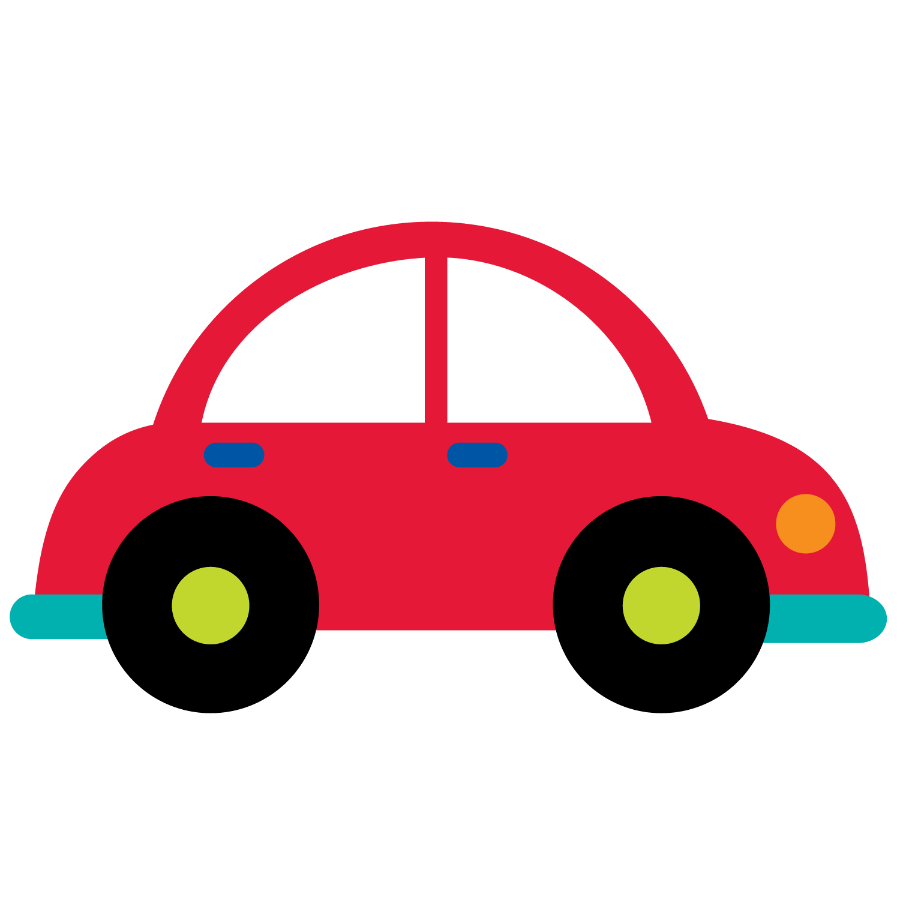 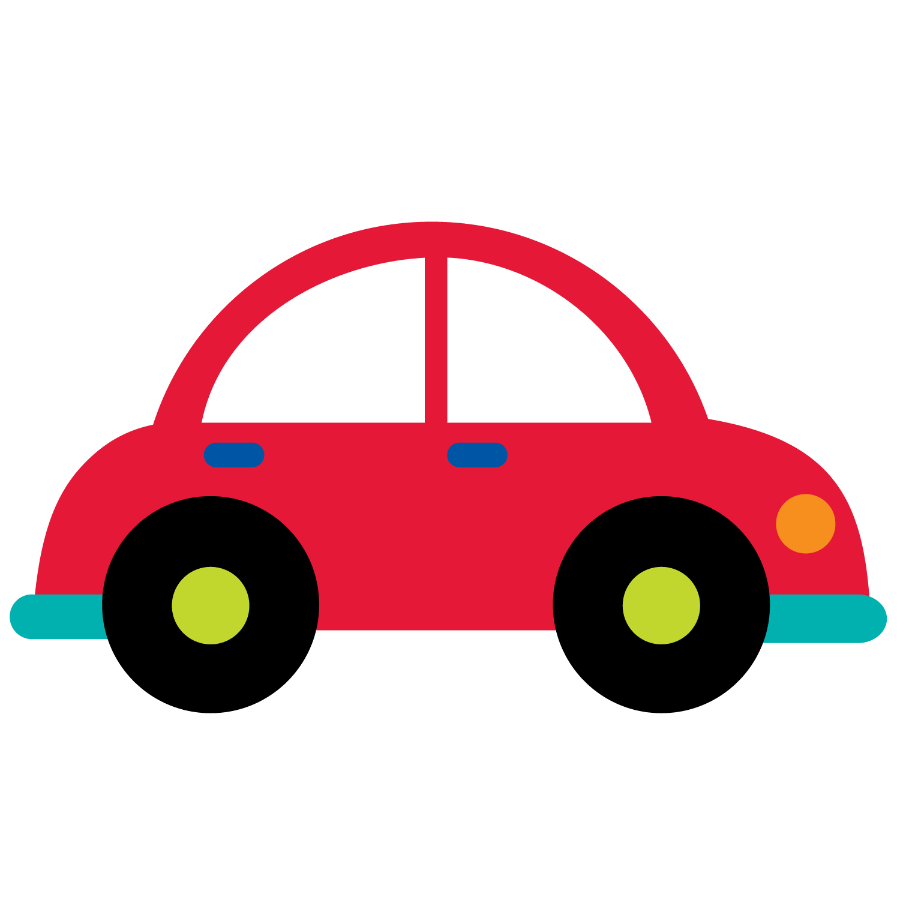 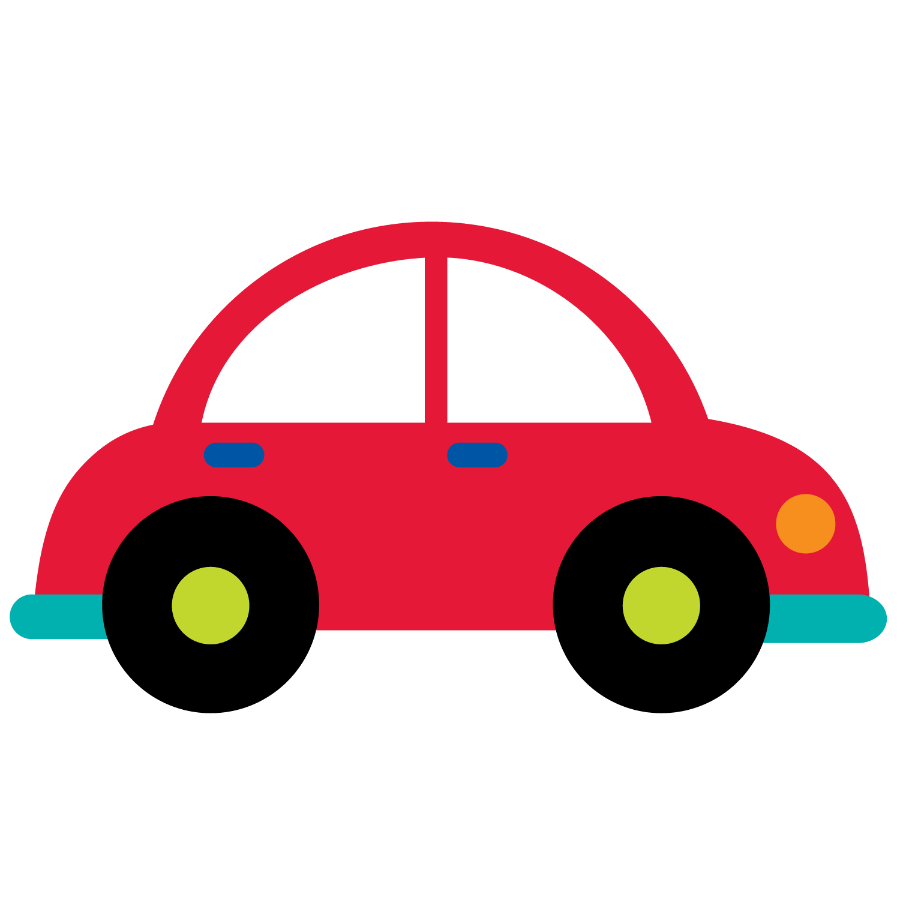 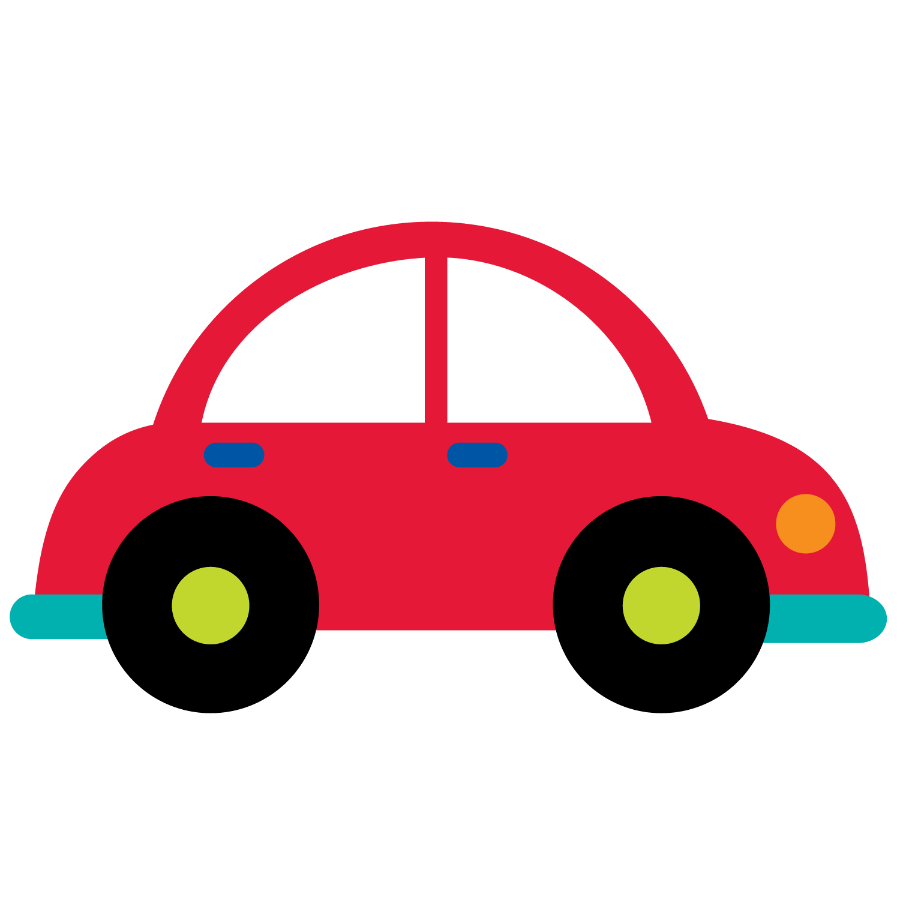 12
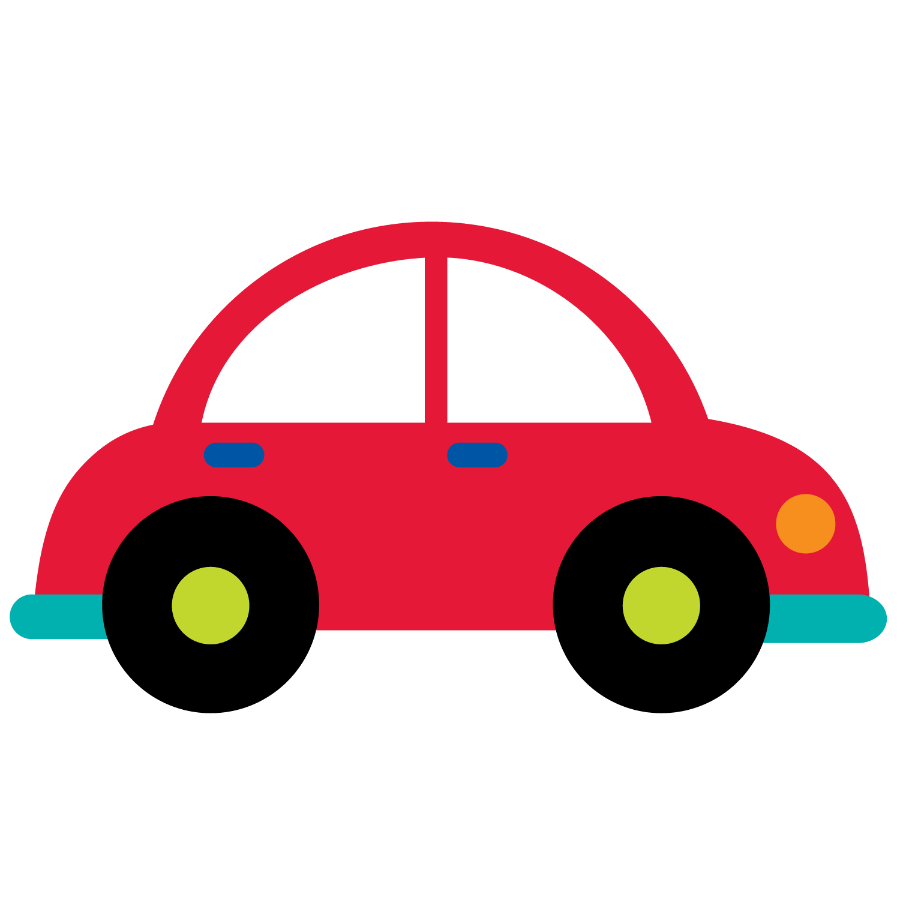 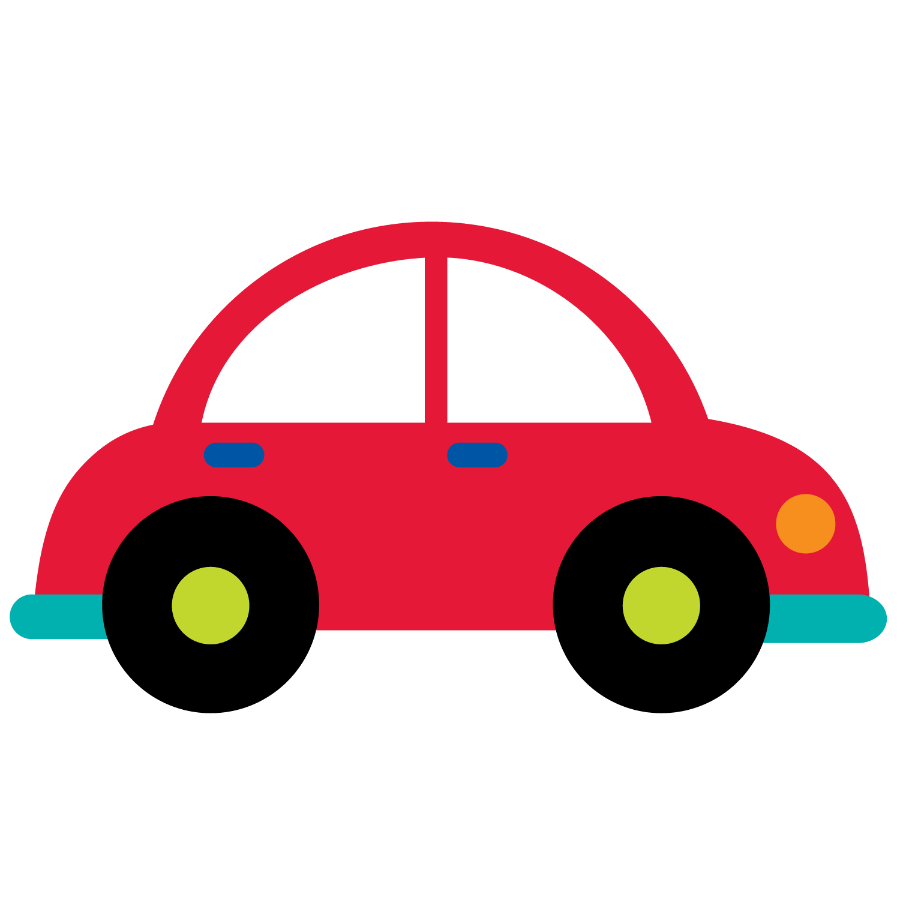 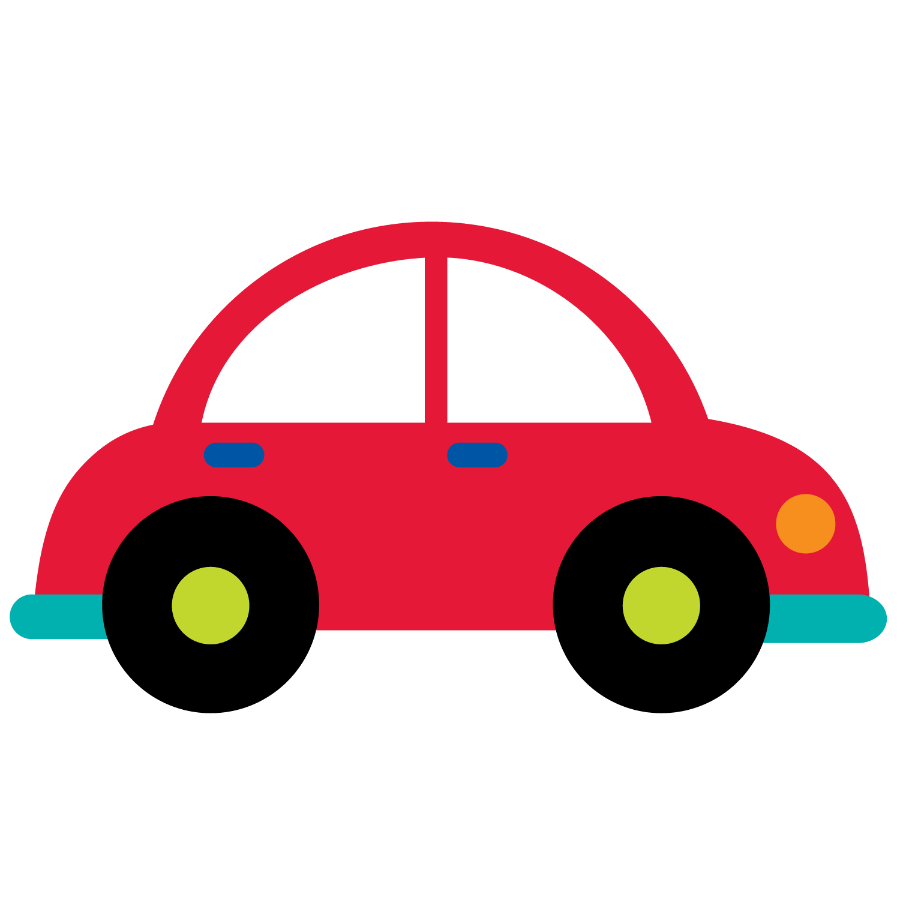 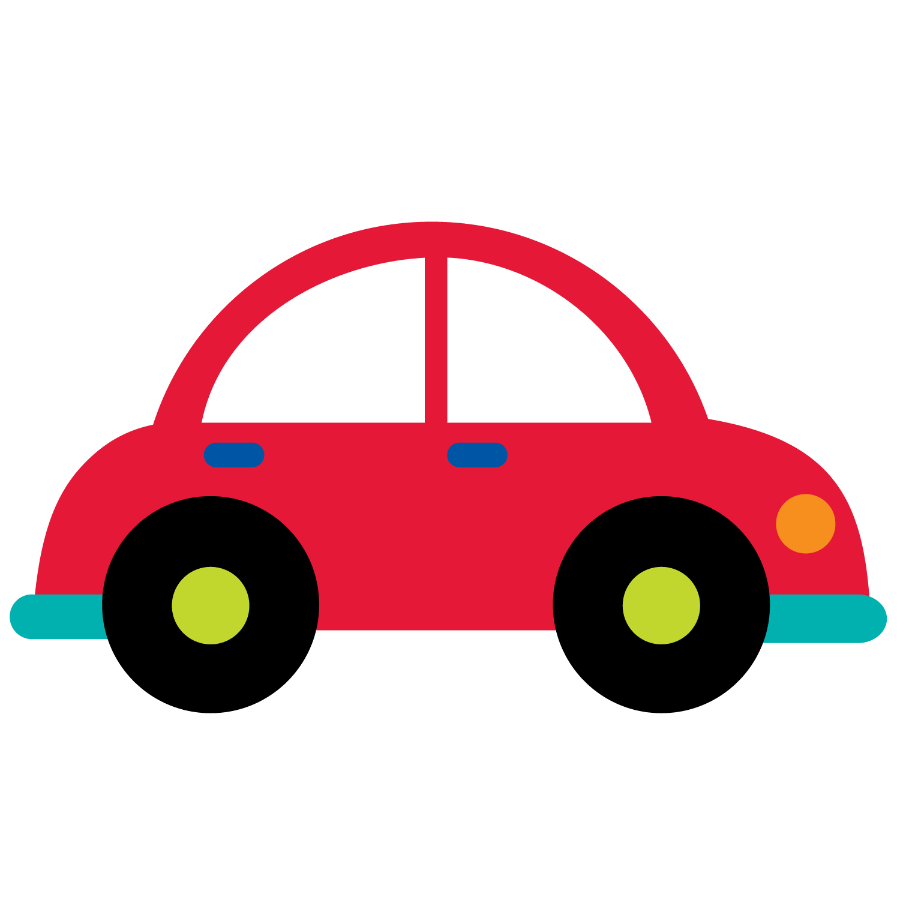 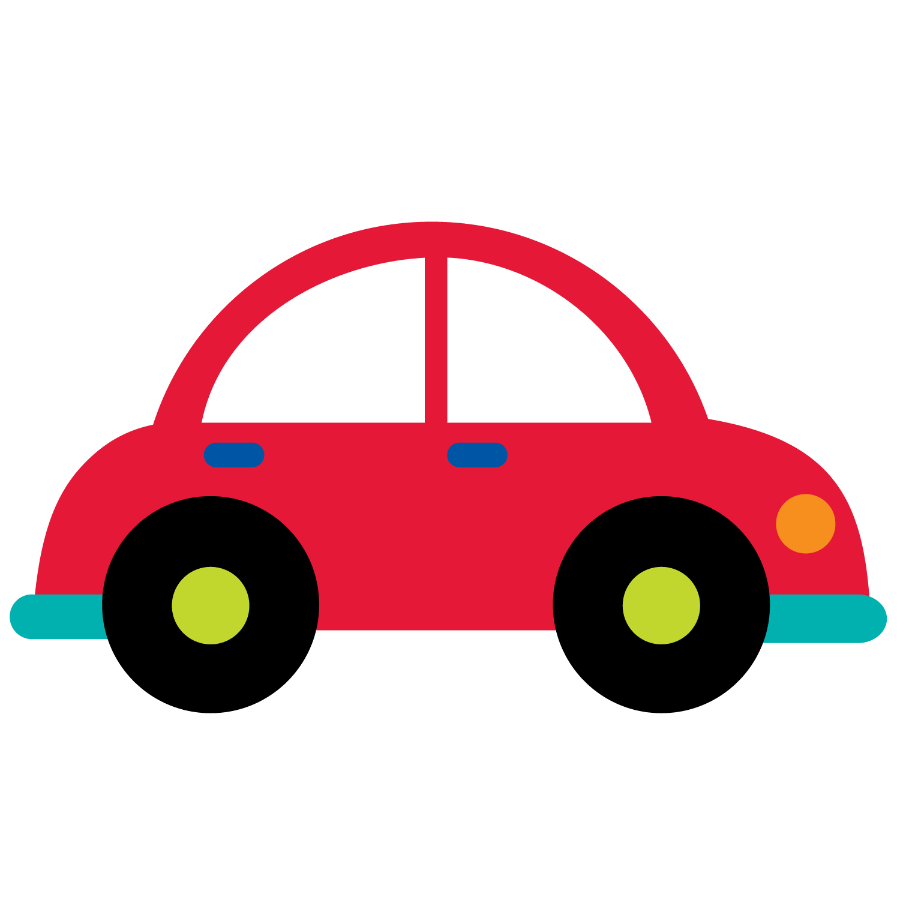 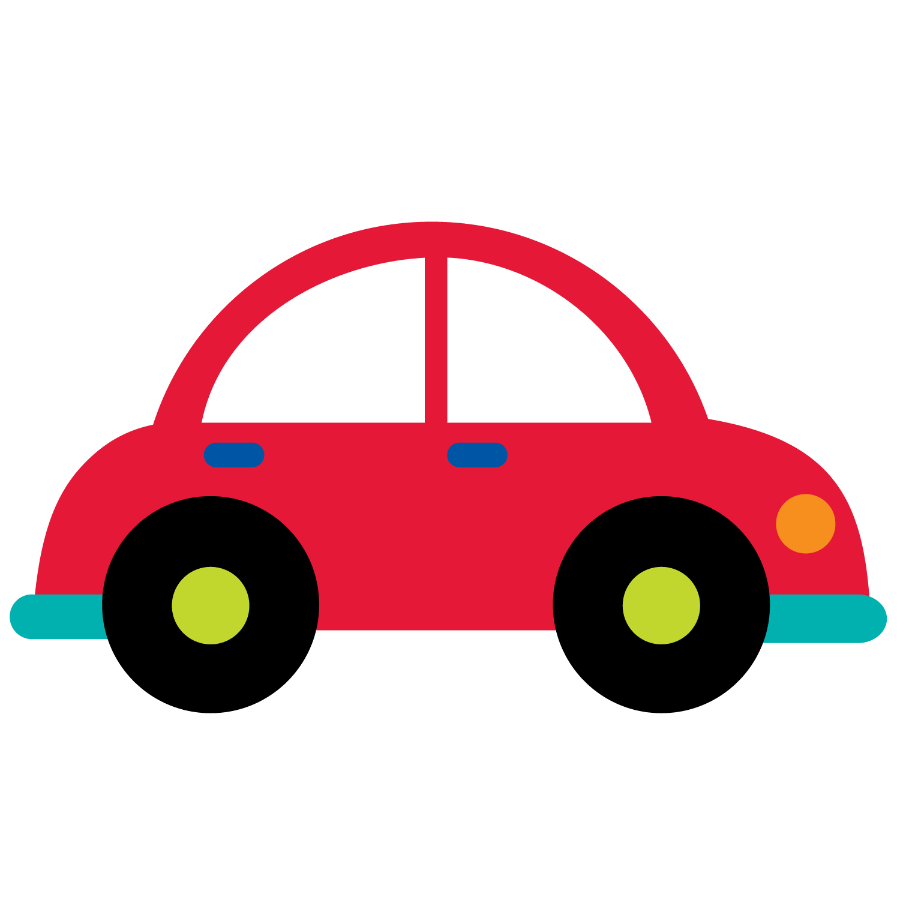 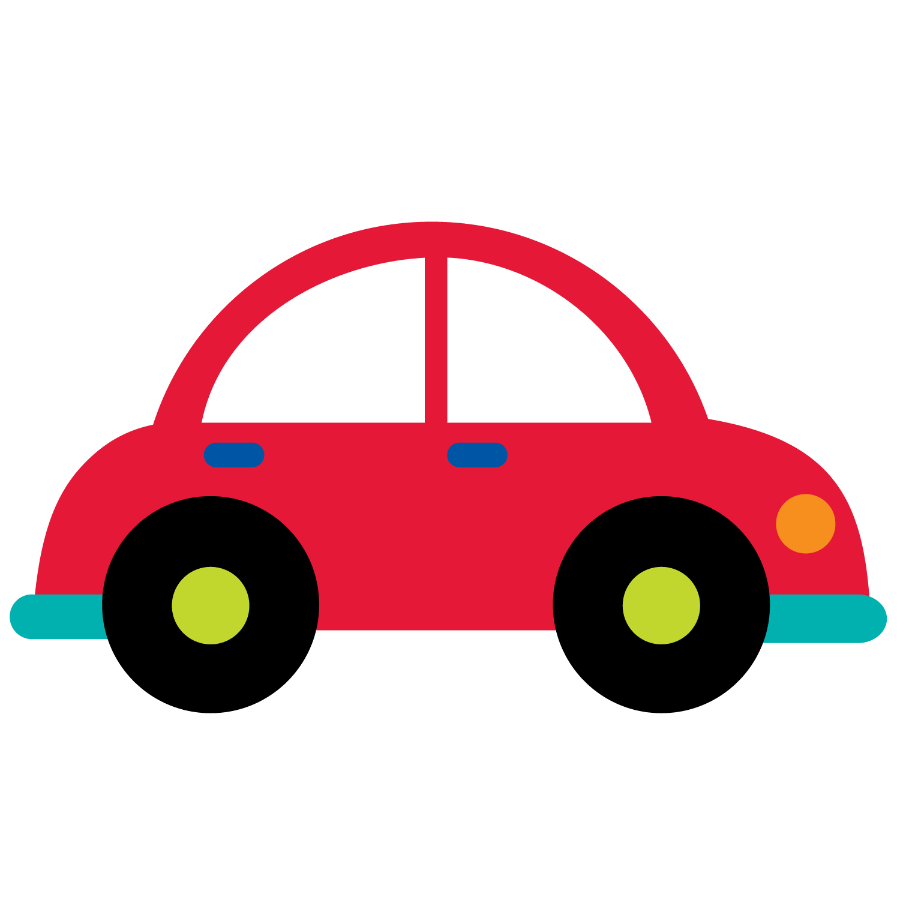 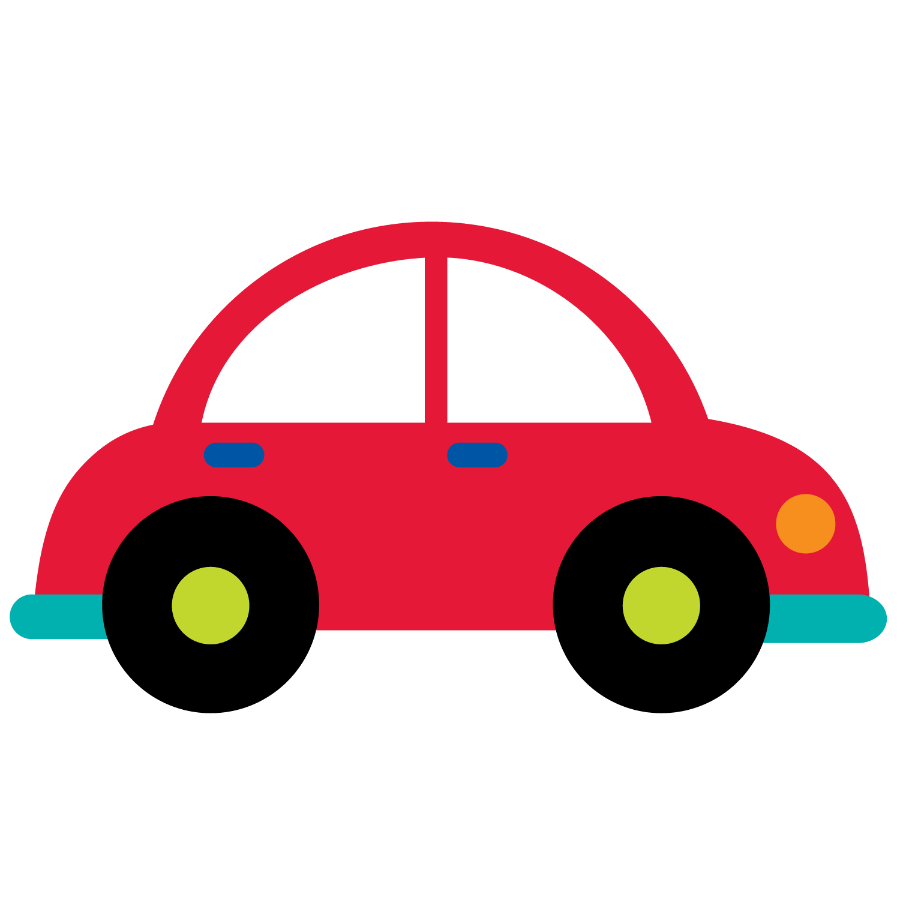 ¿Cuántos hay?
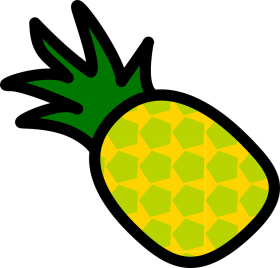 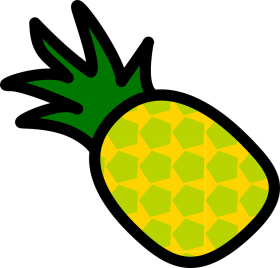 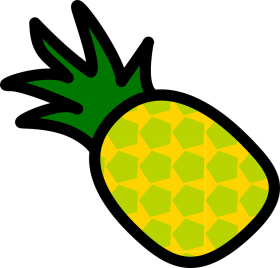 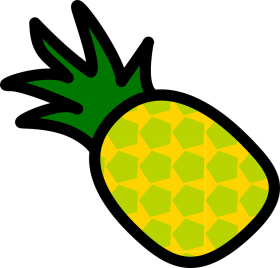 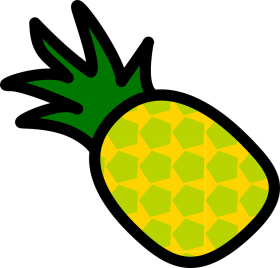 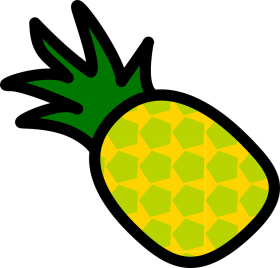 19
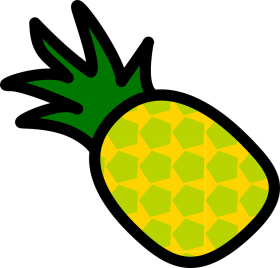 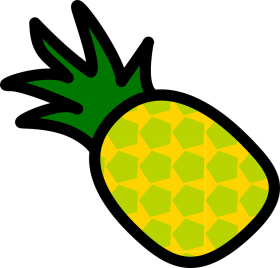 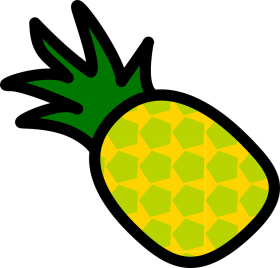 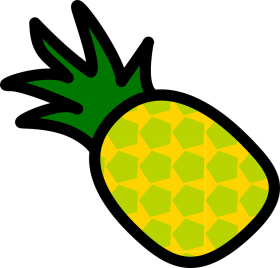 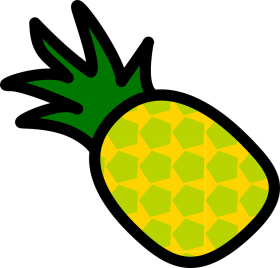 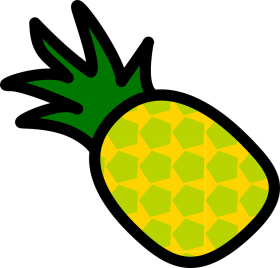 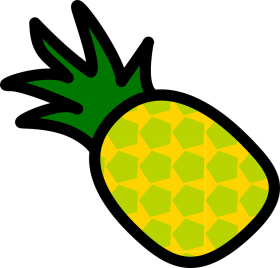 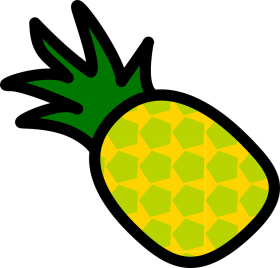 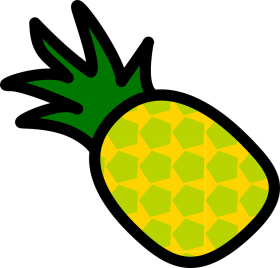 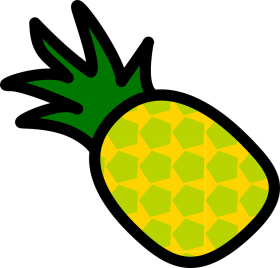 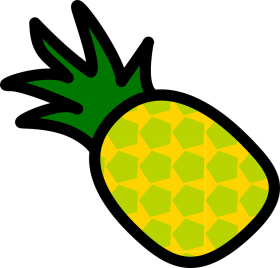 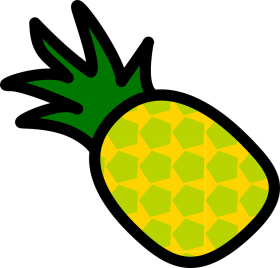 ¿Cuántos hay?
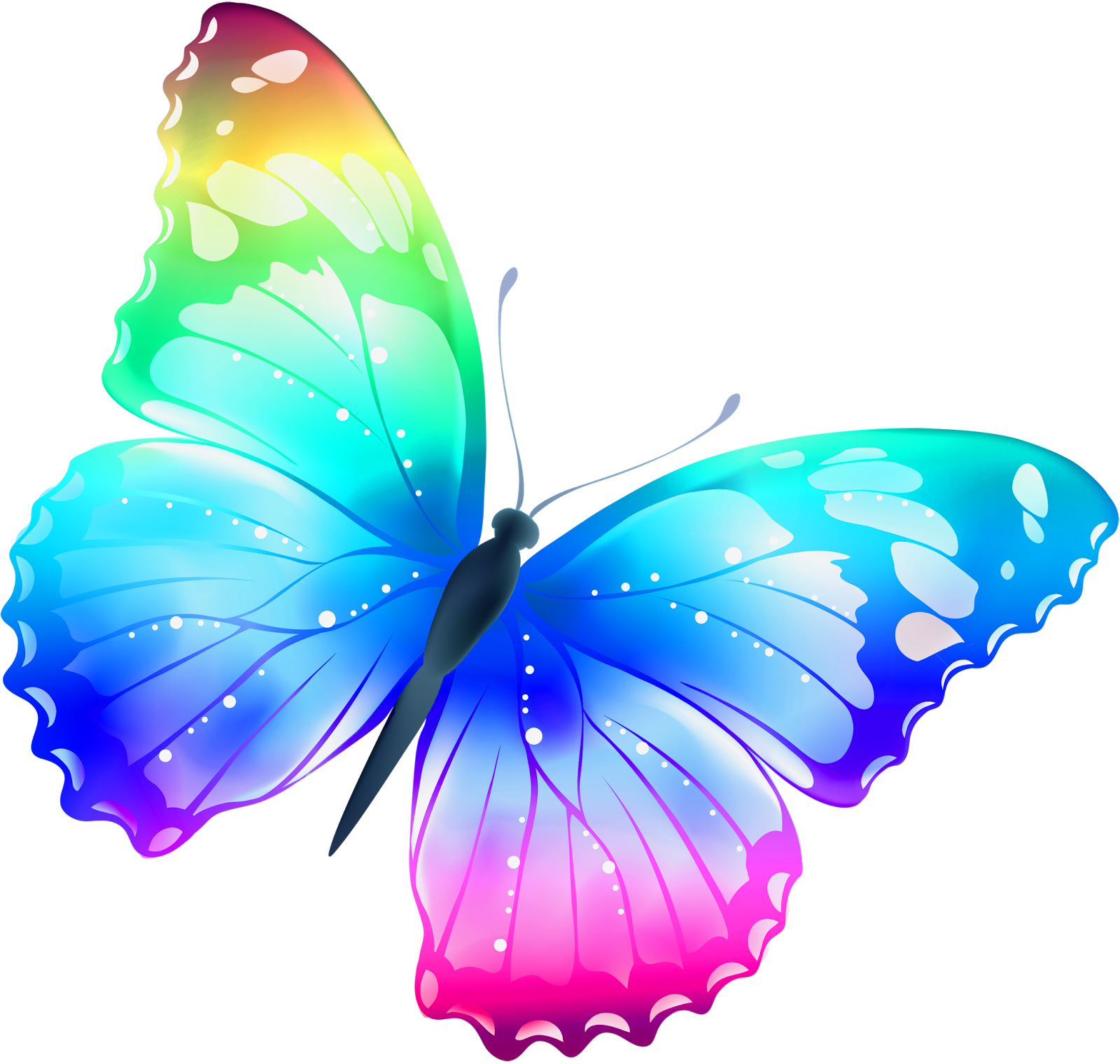 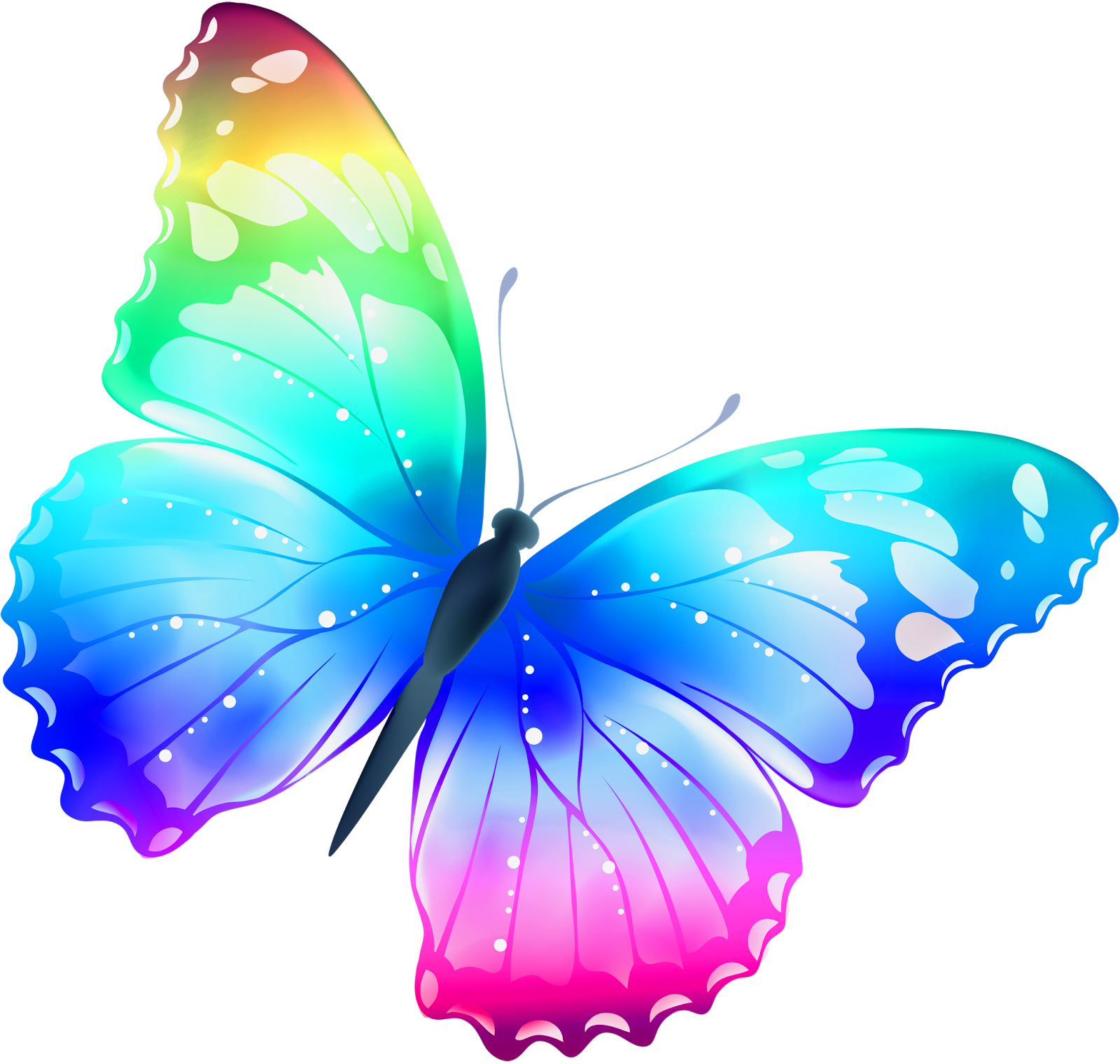 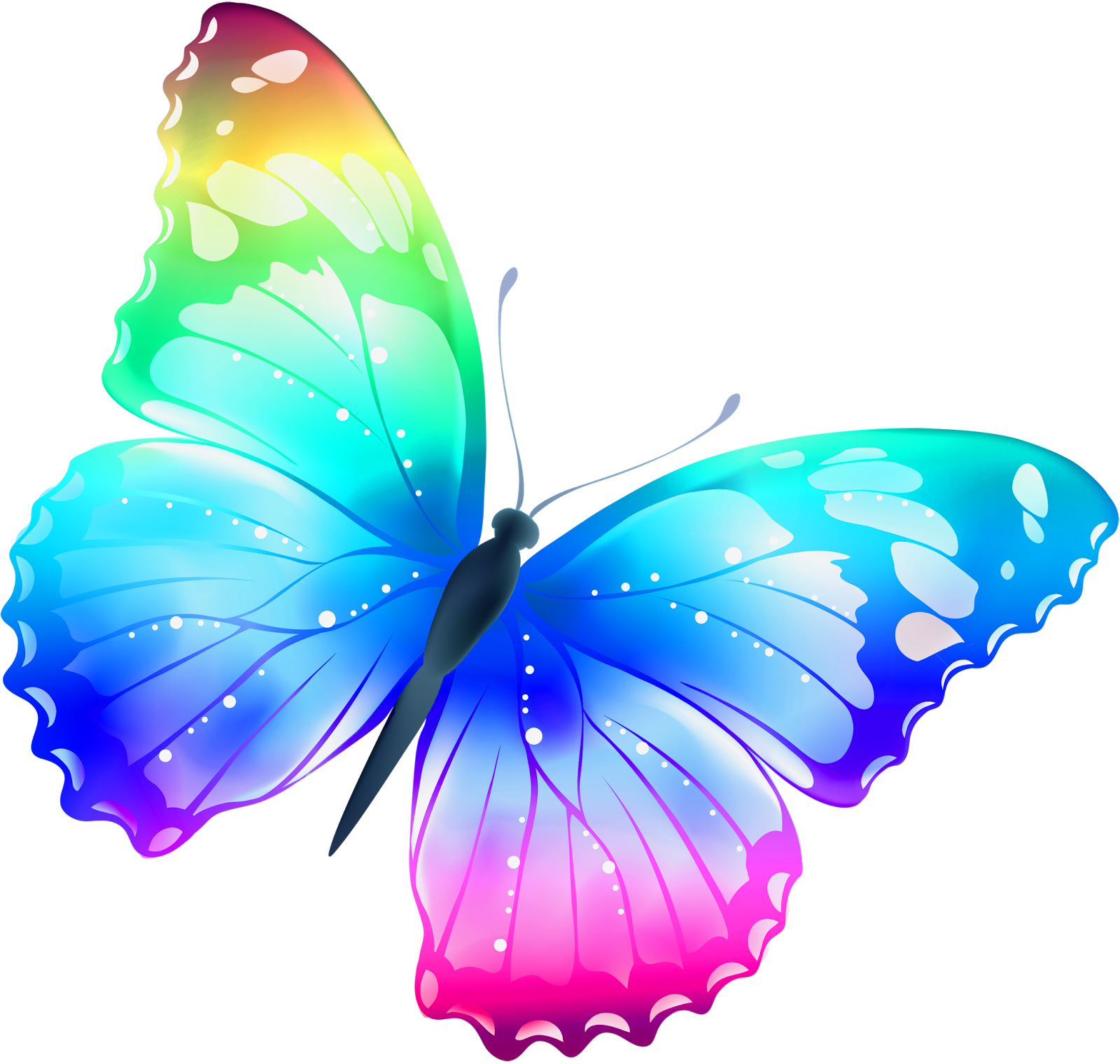 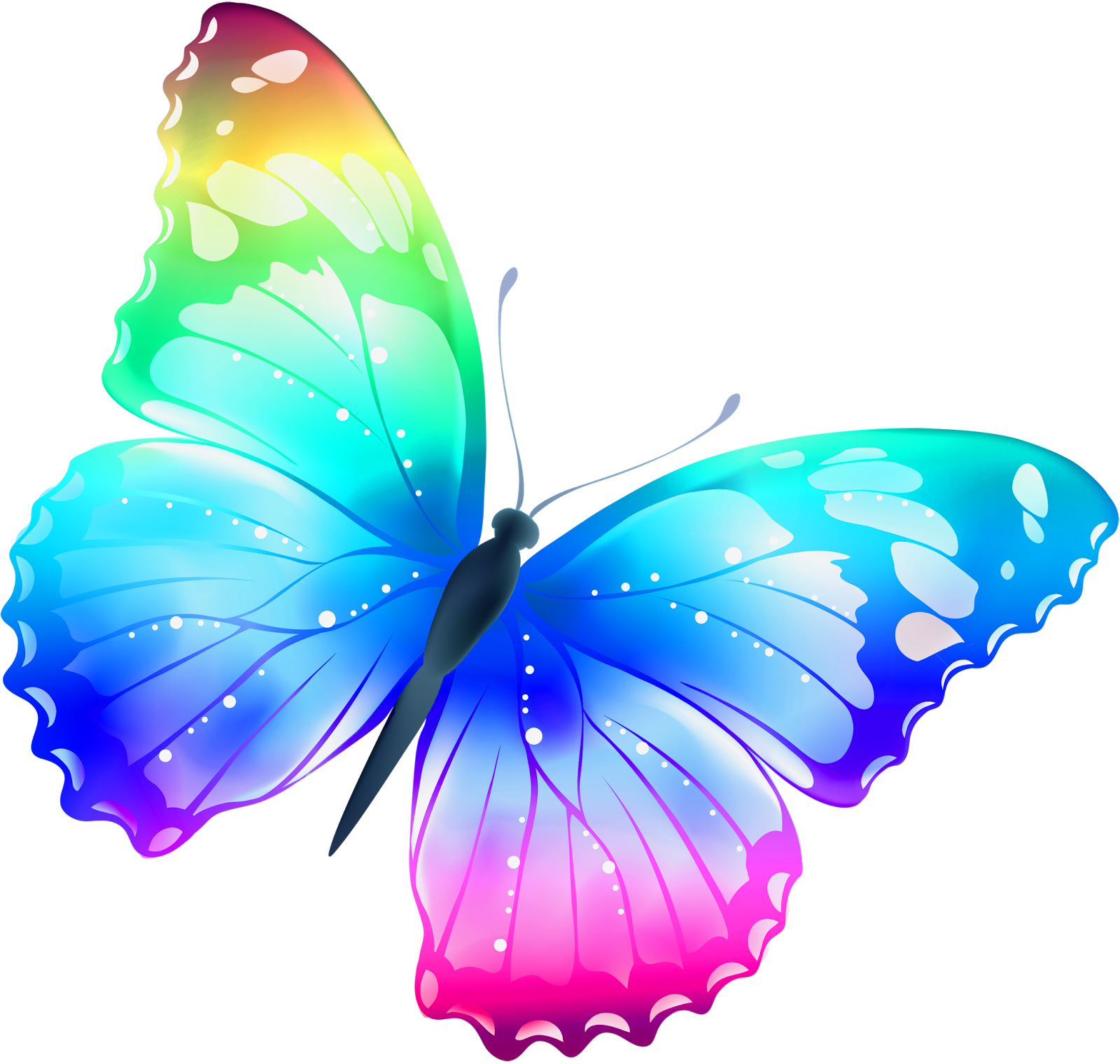 16
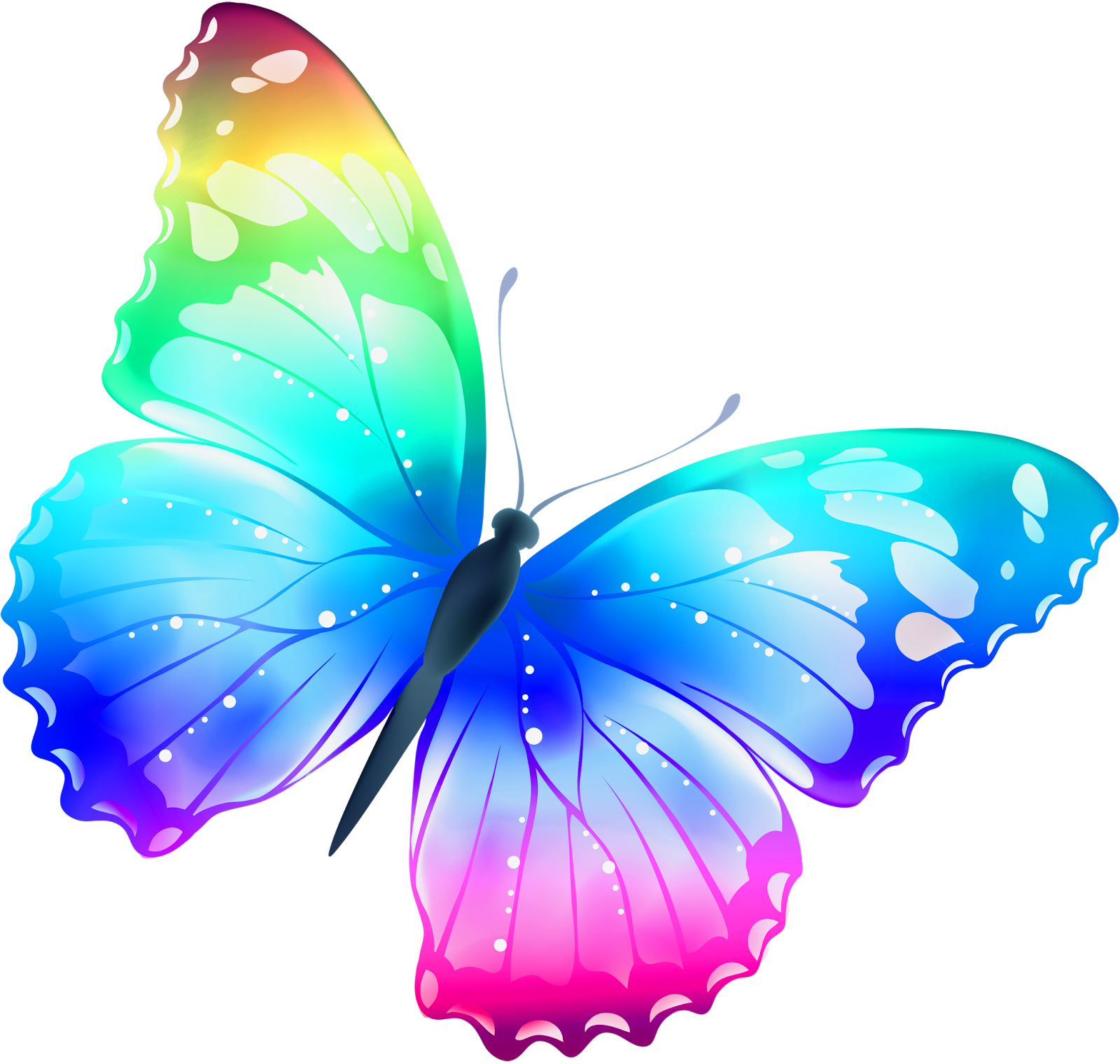 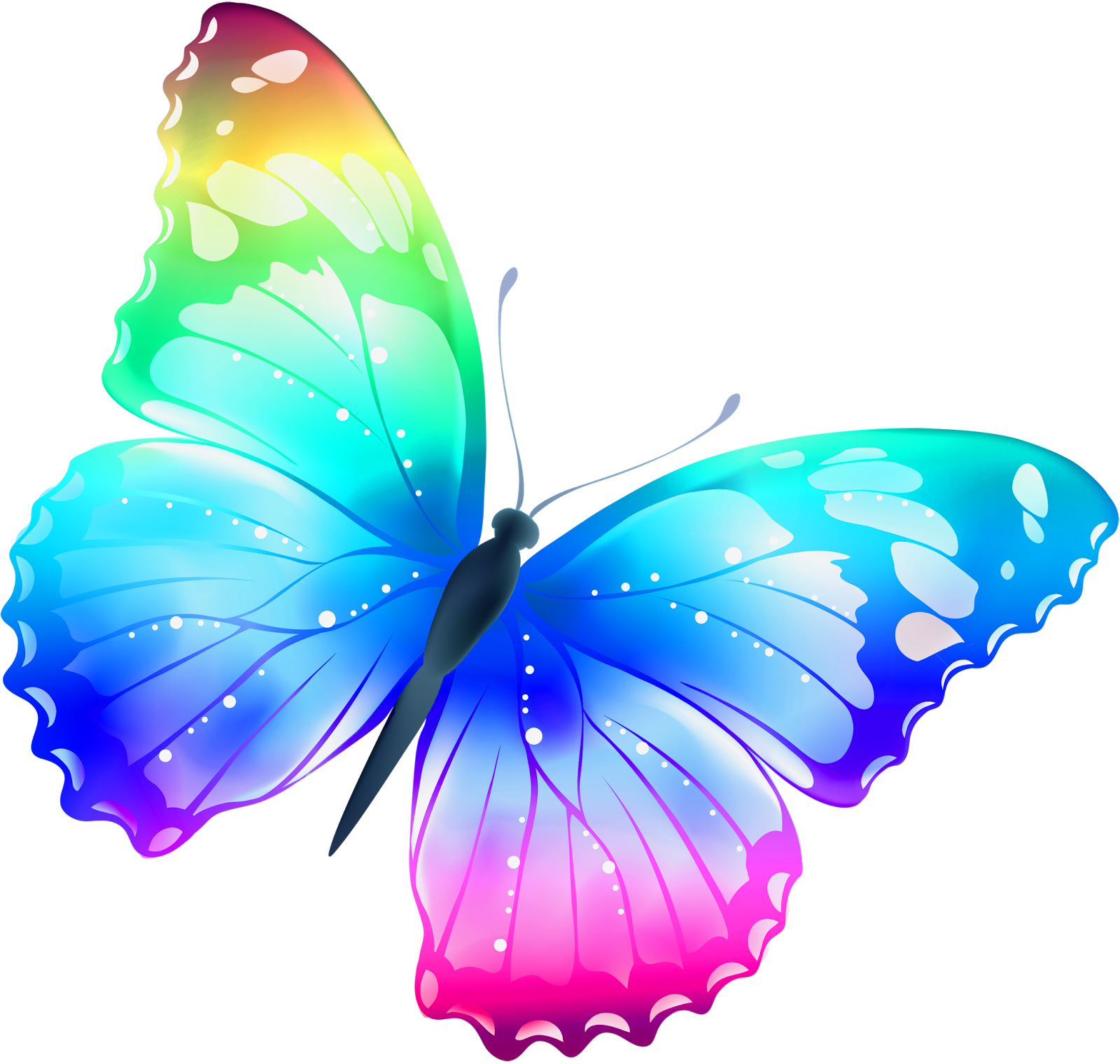 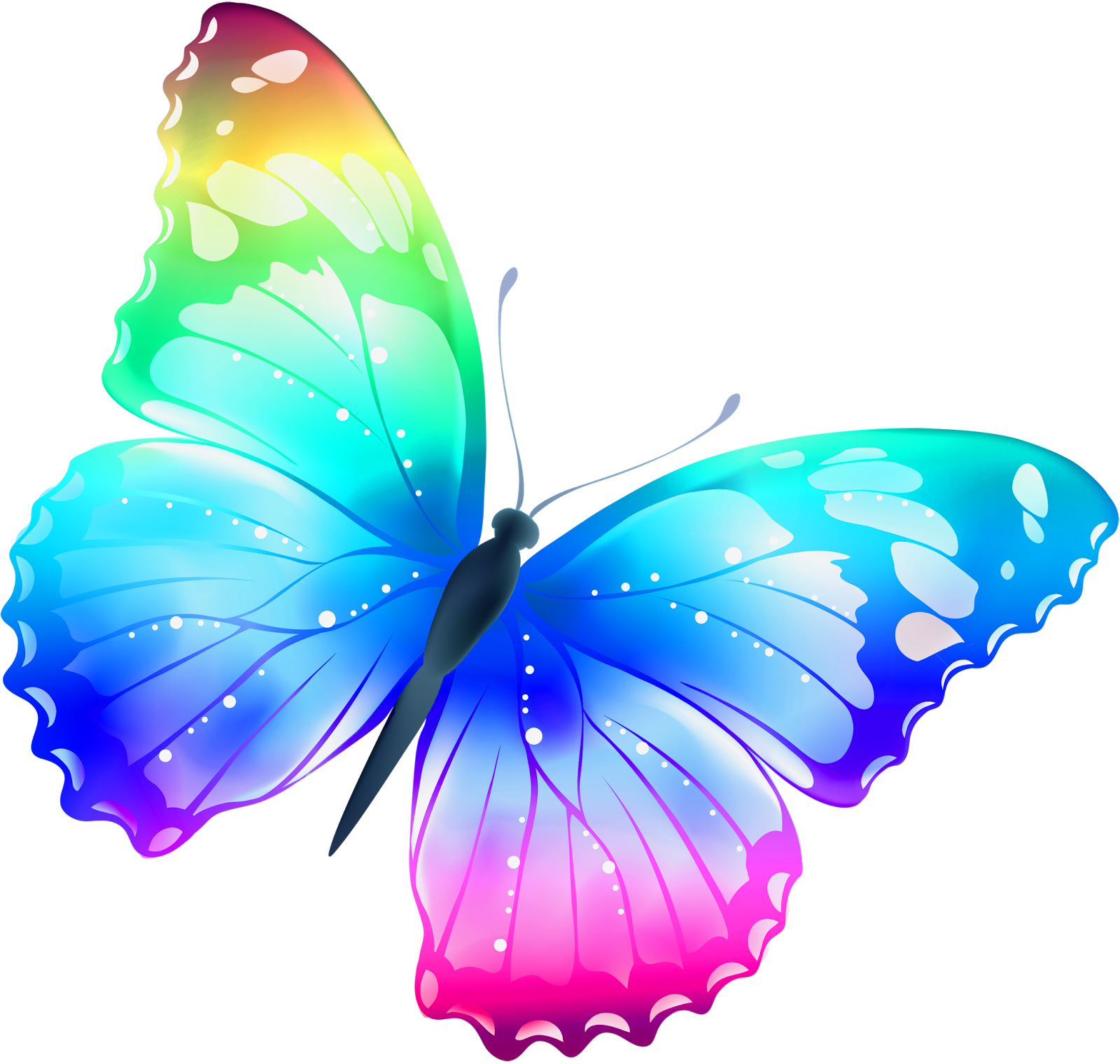 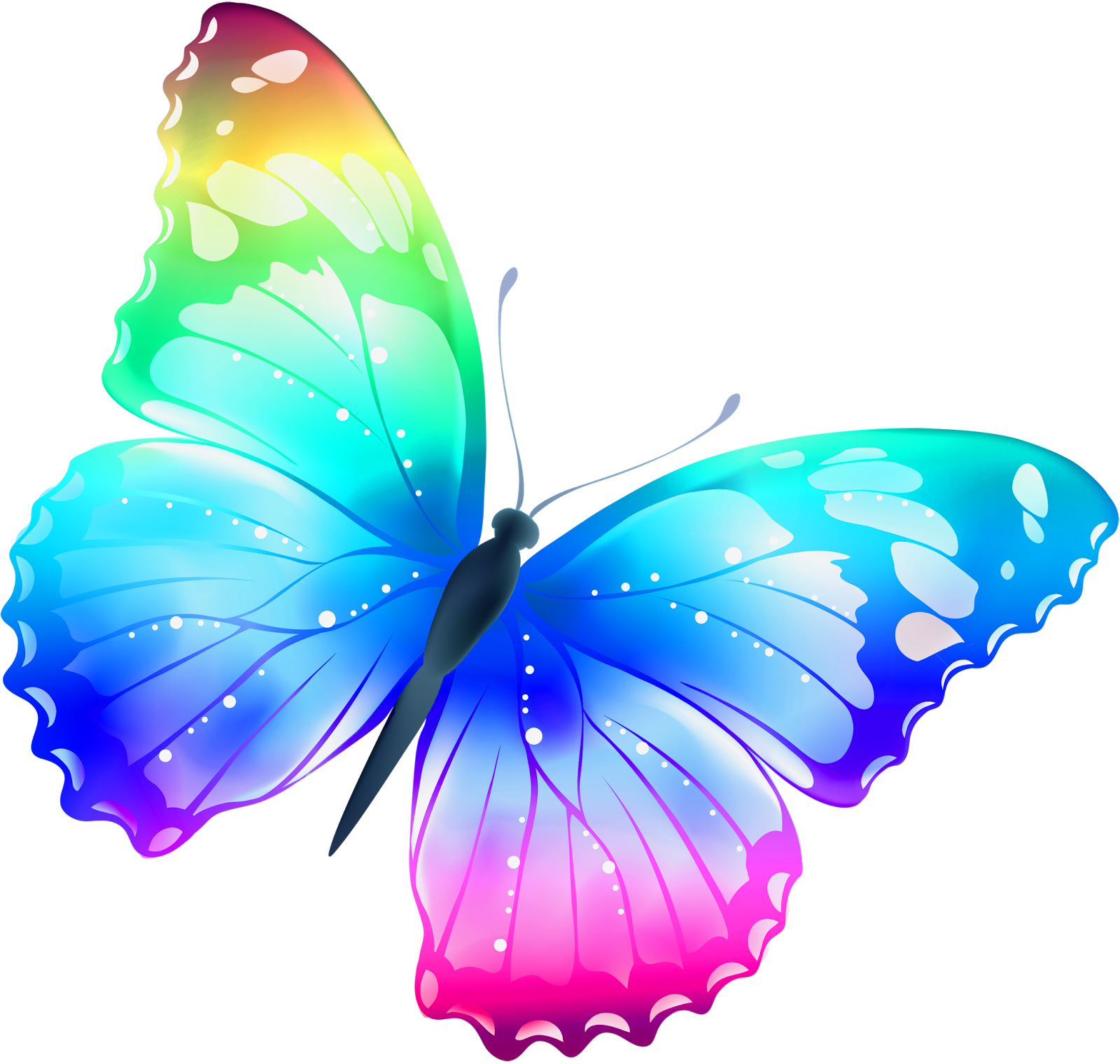 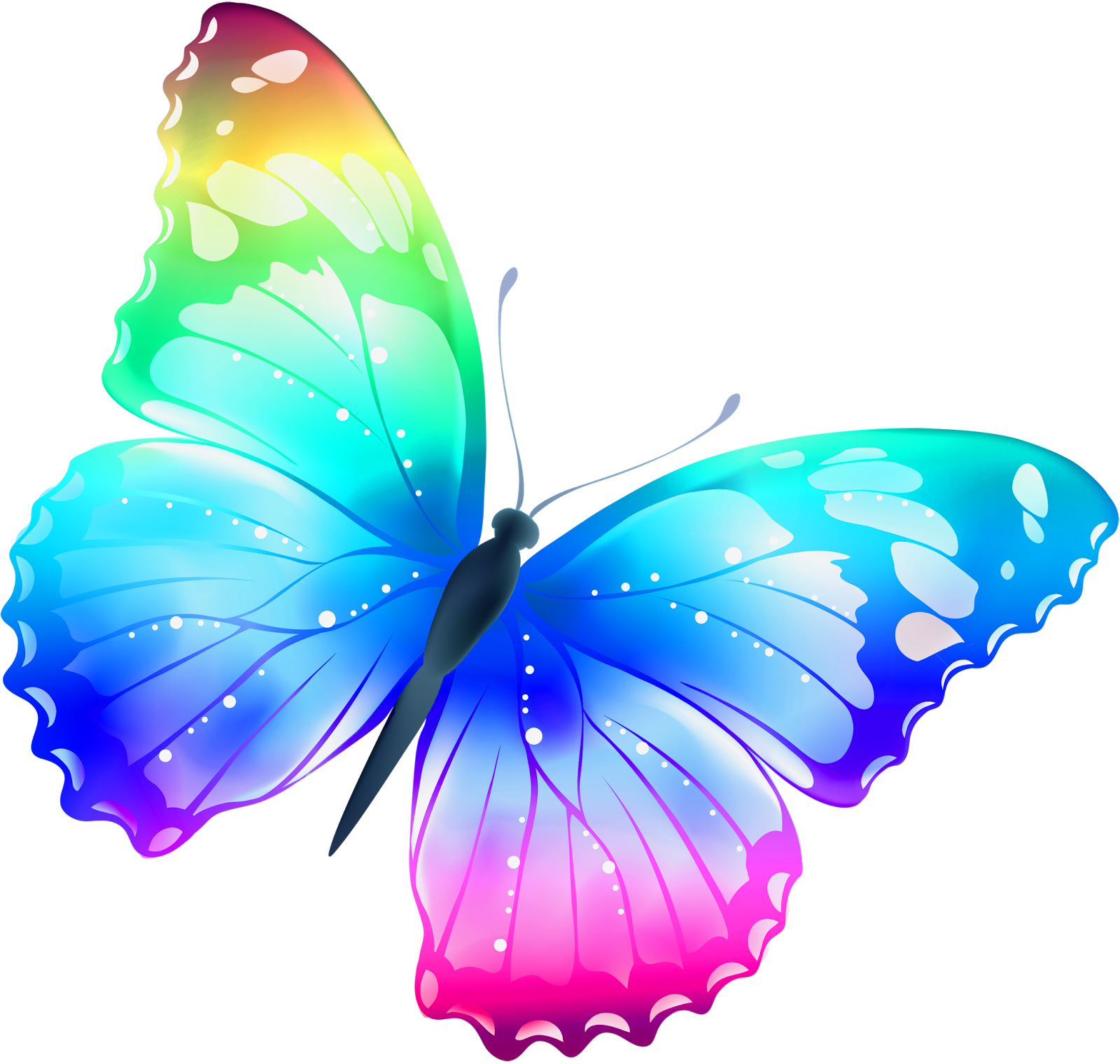 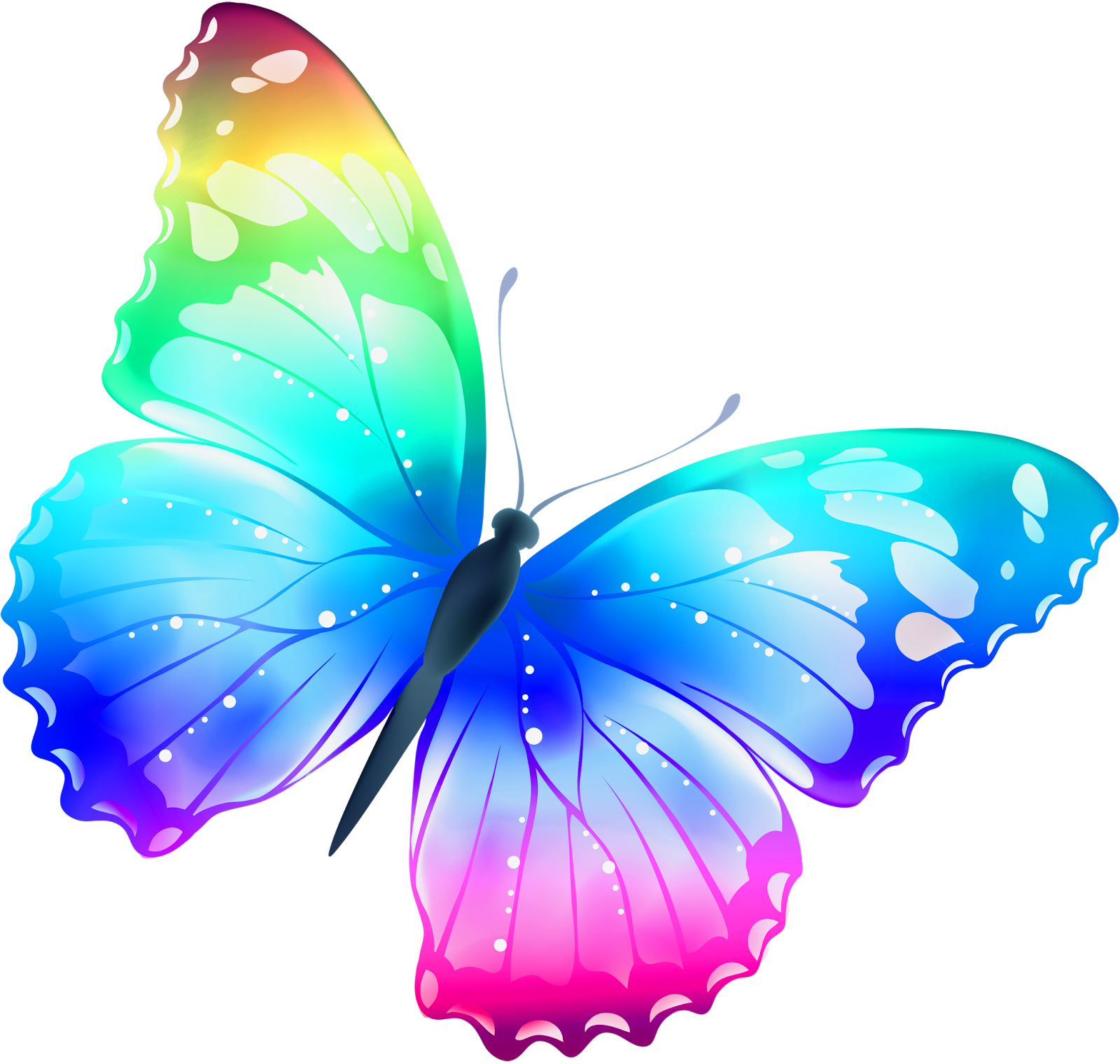 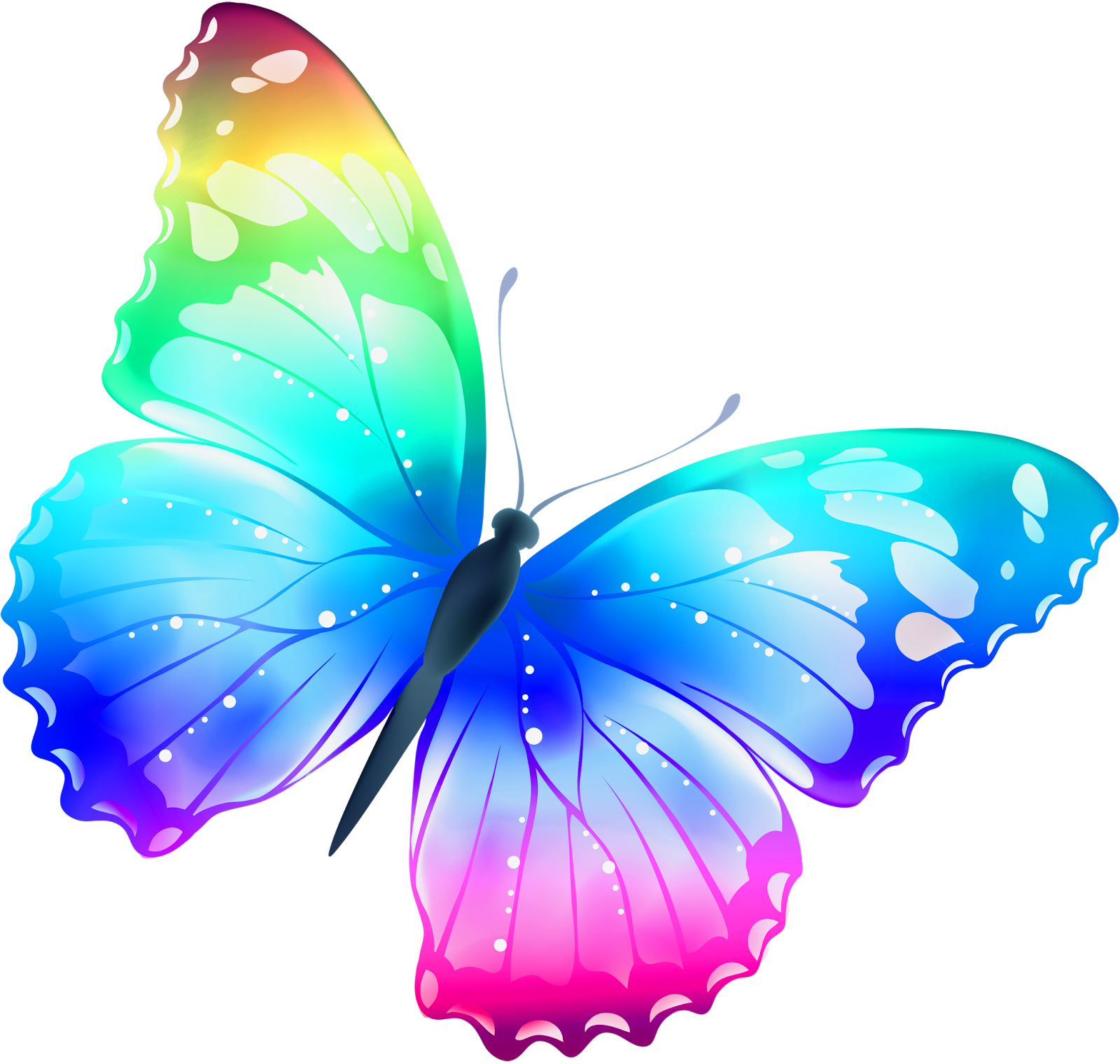 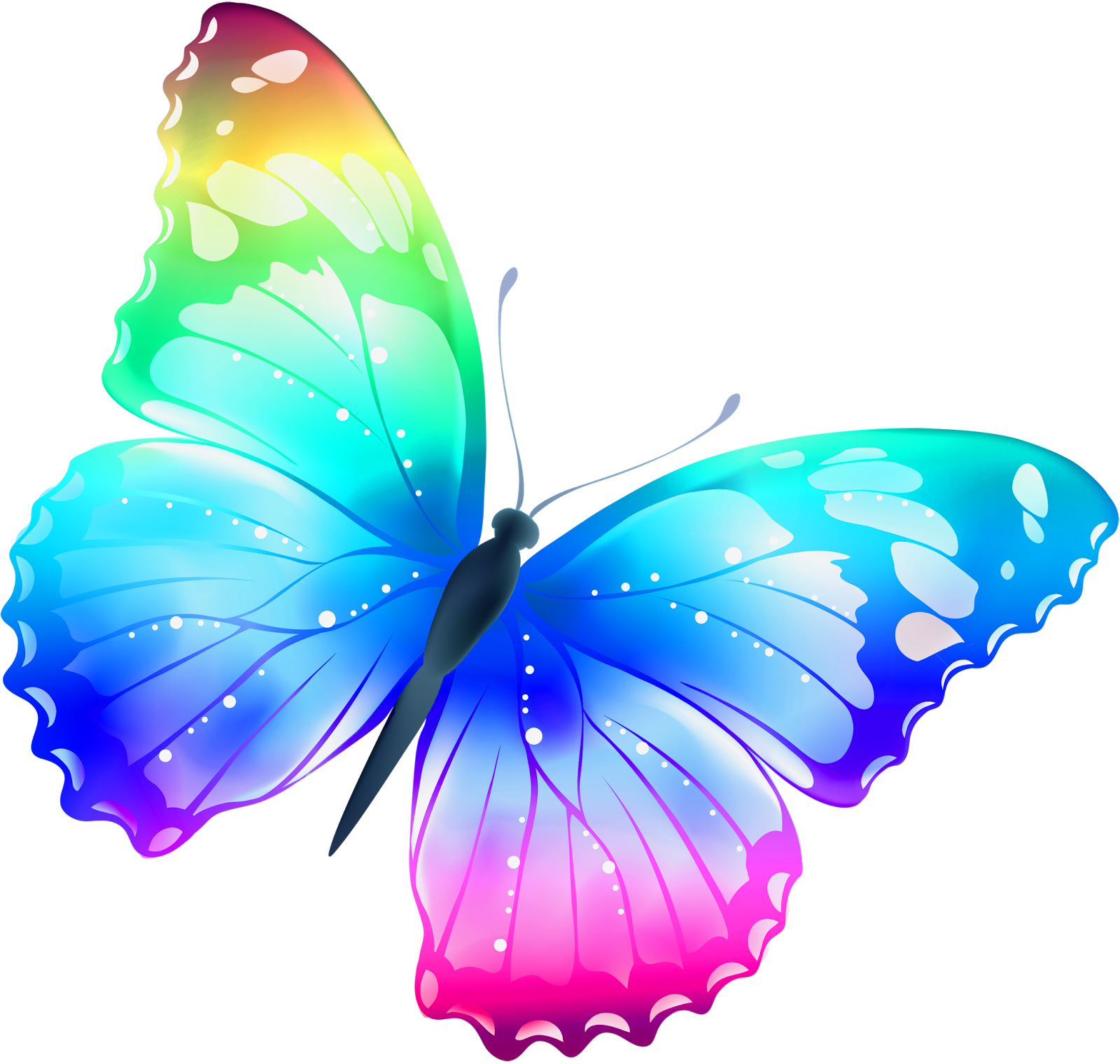 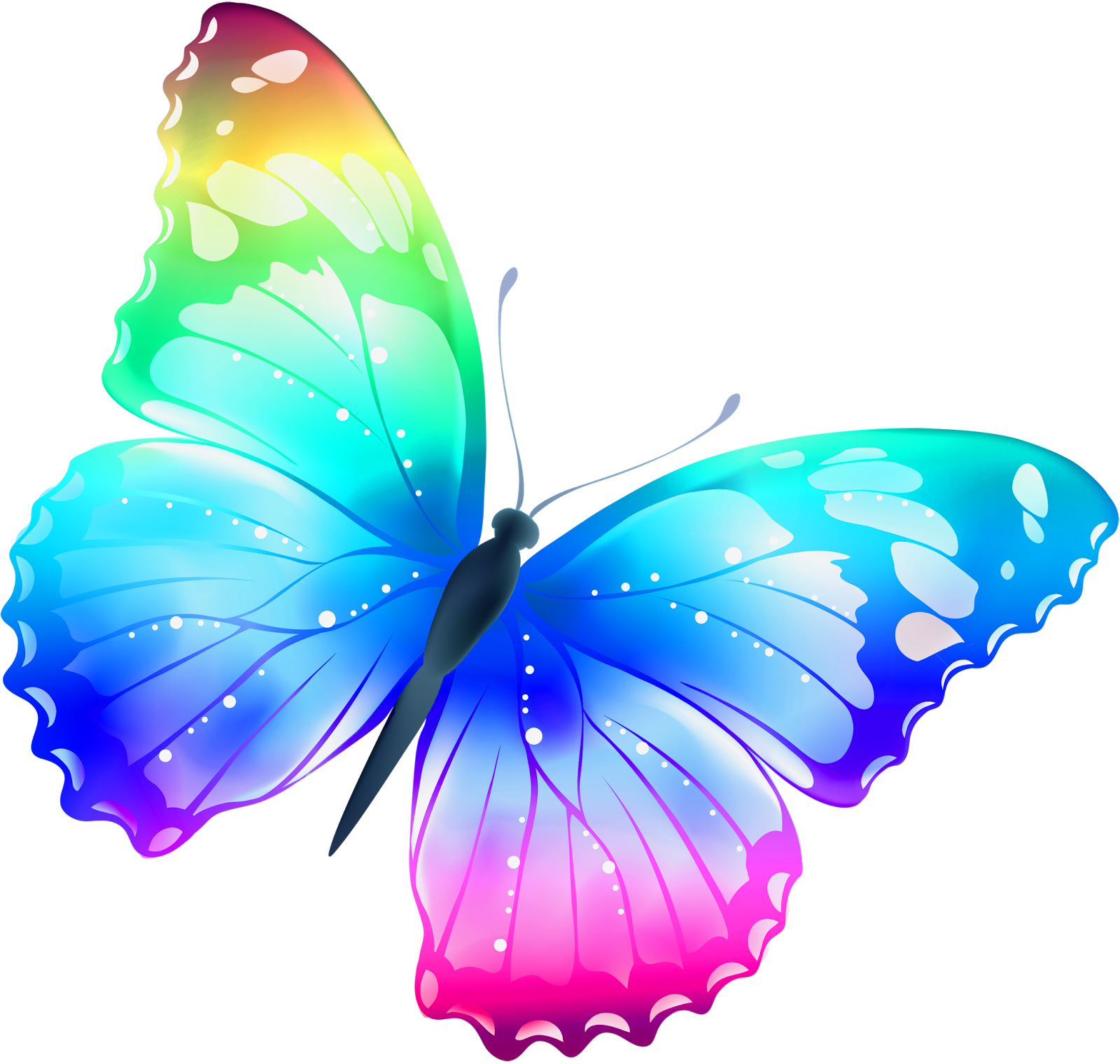 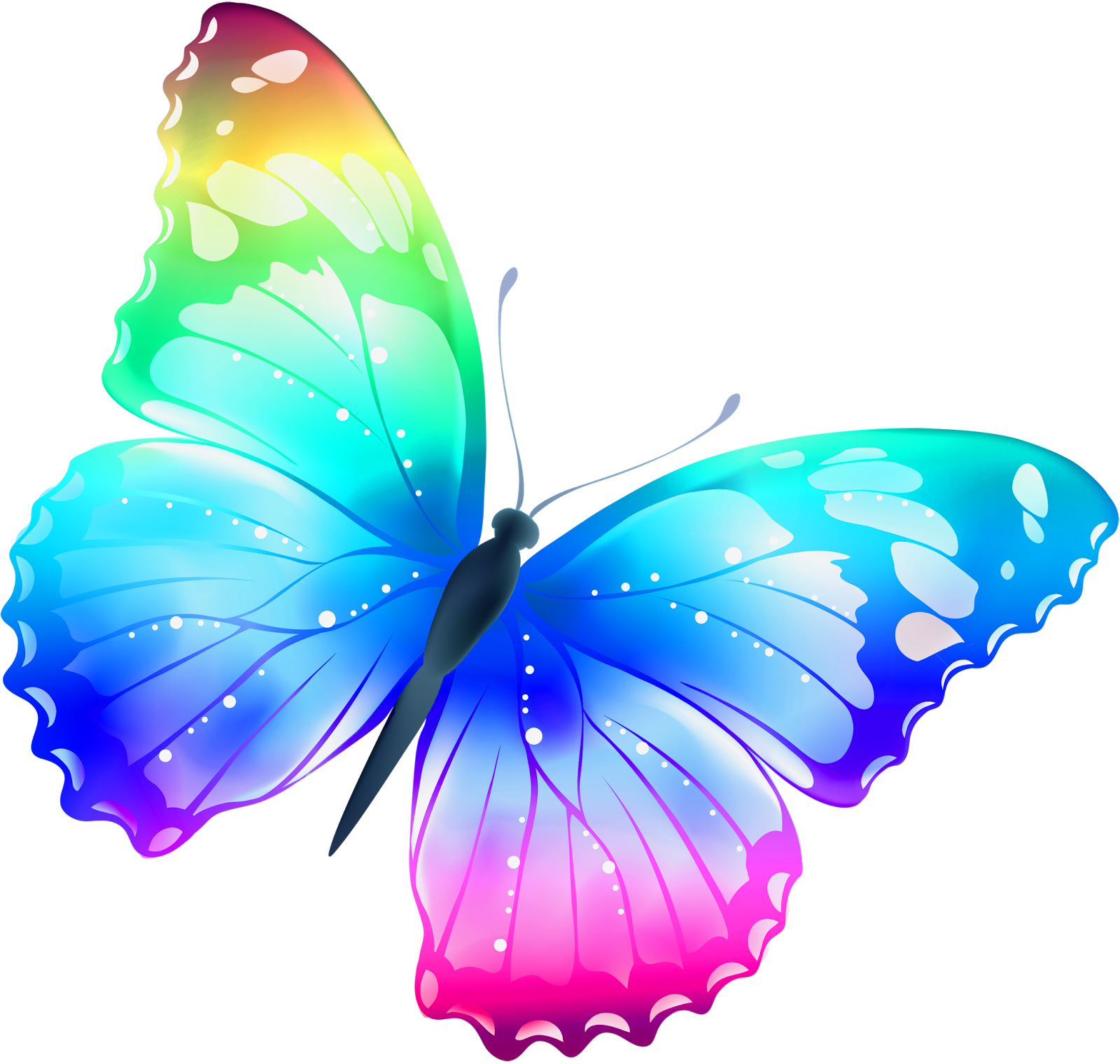 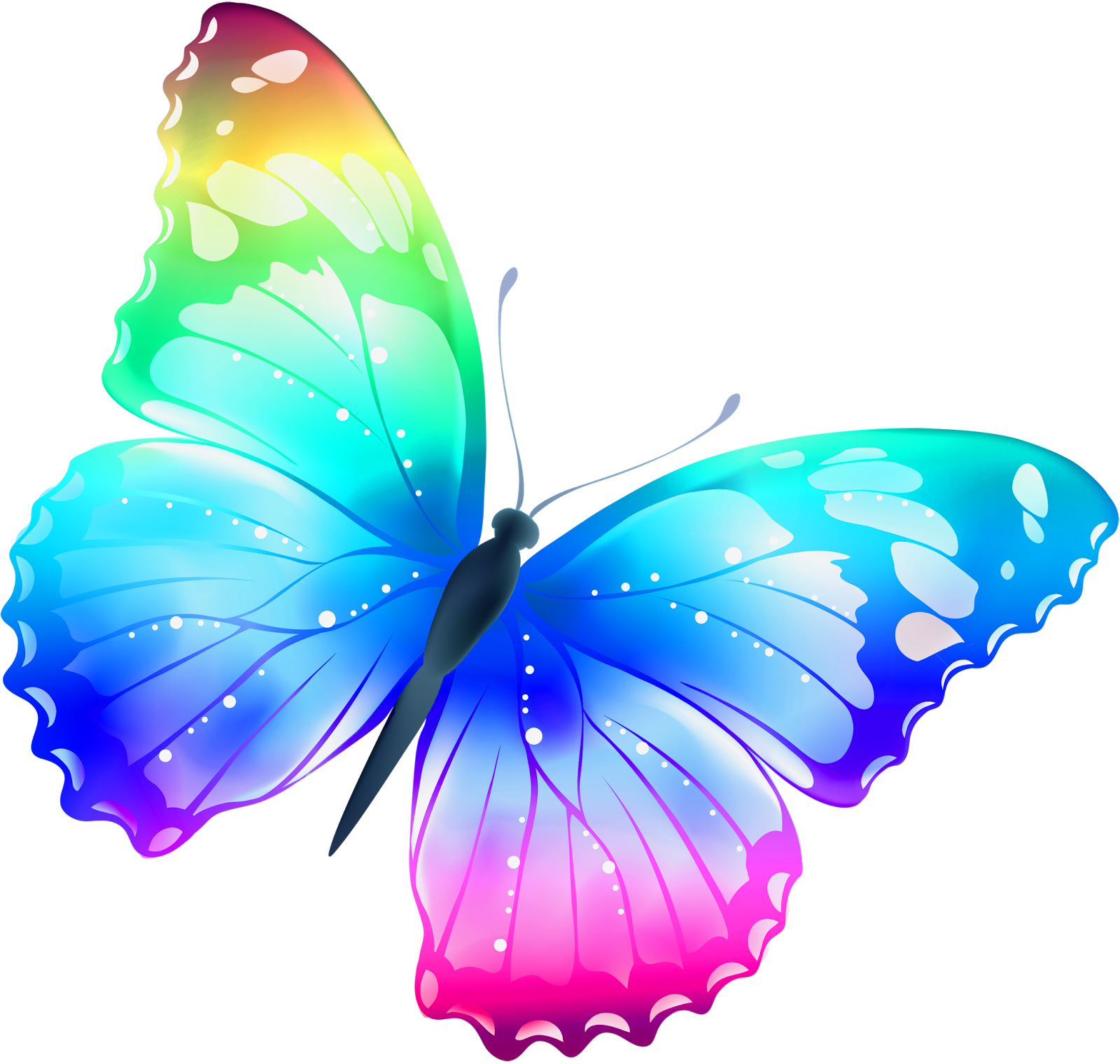 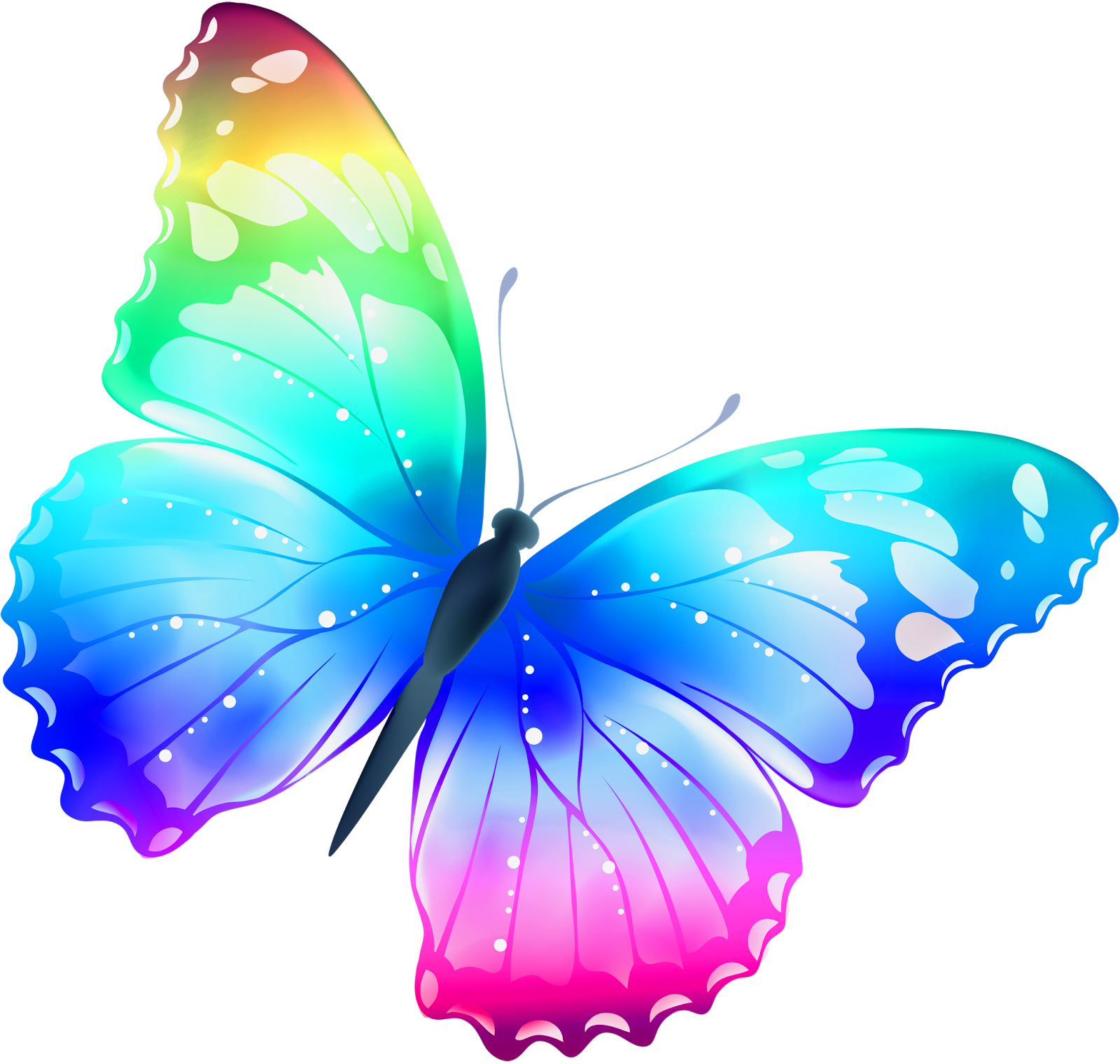 Forma 10, luego cuenta hacia adelante
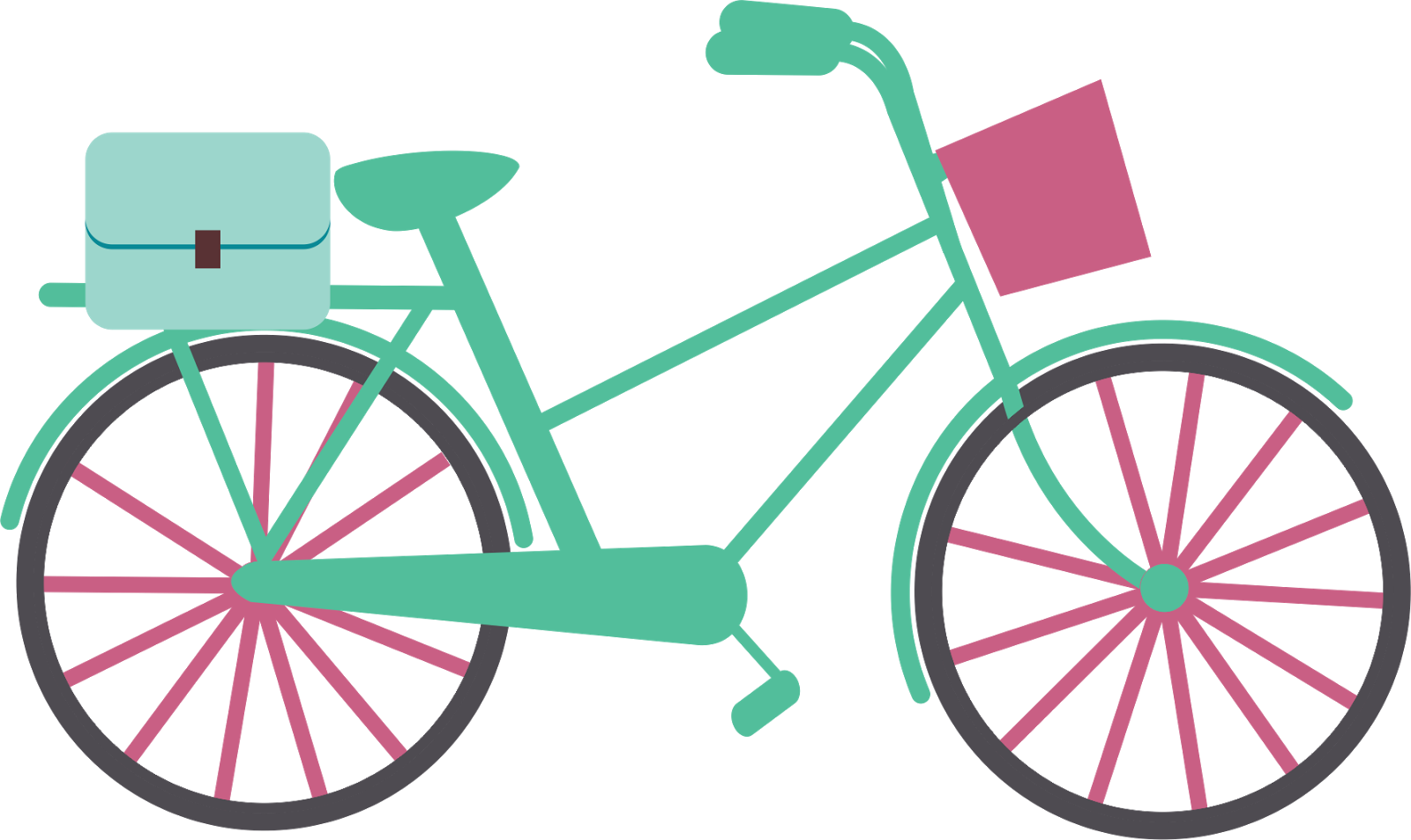 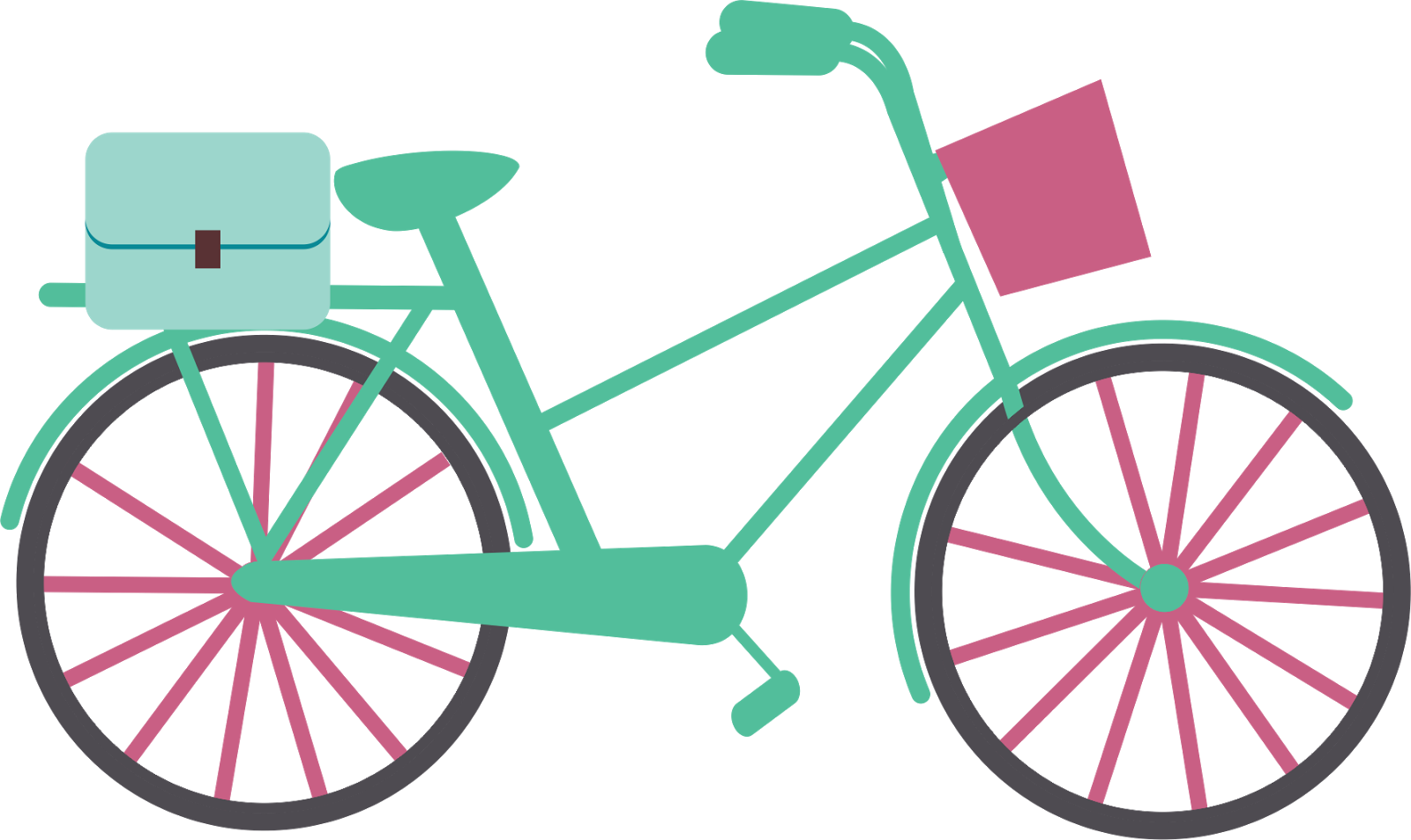 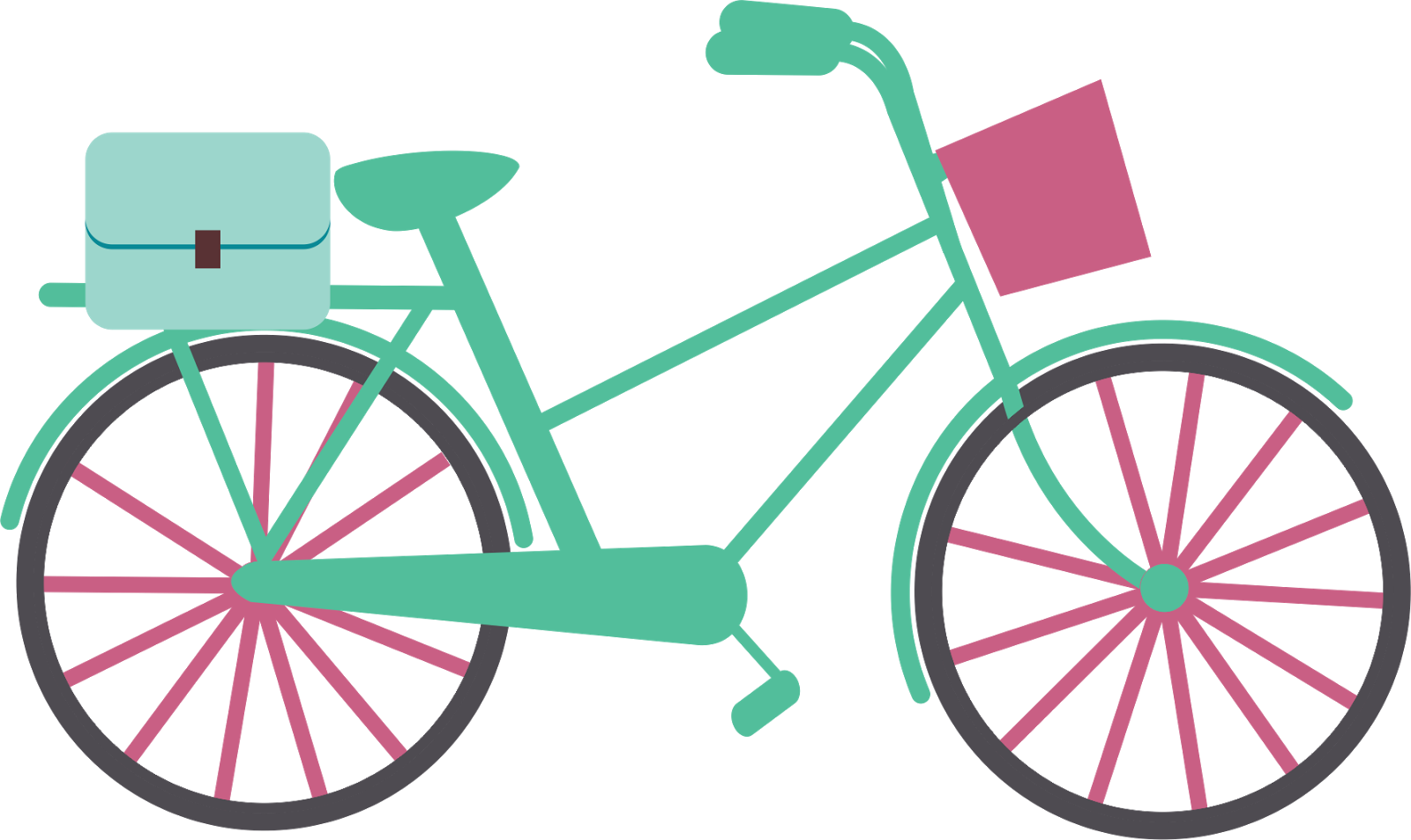 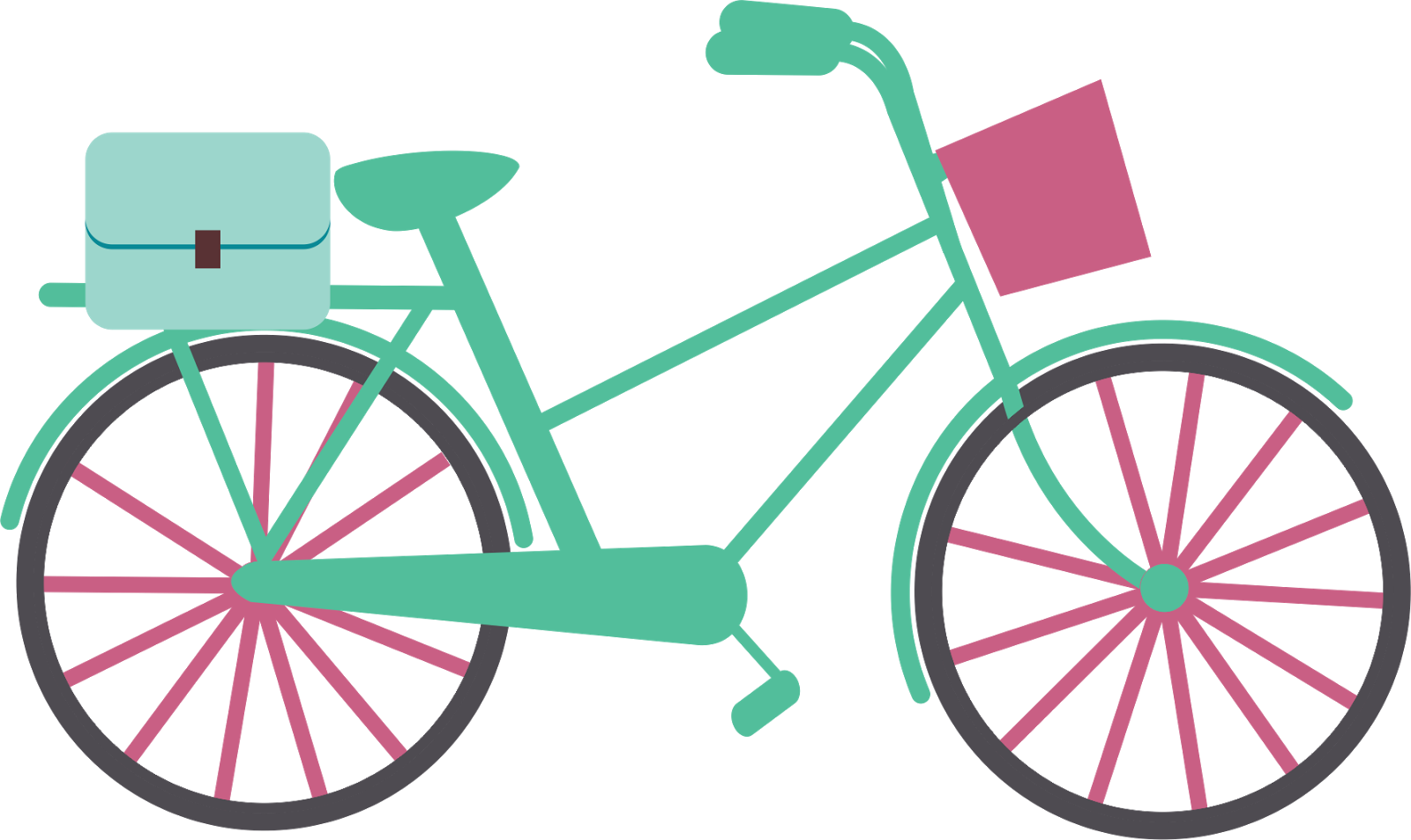 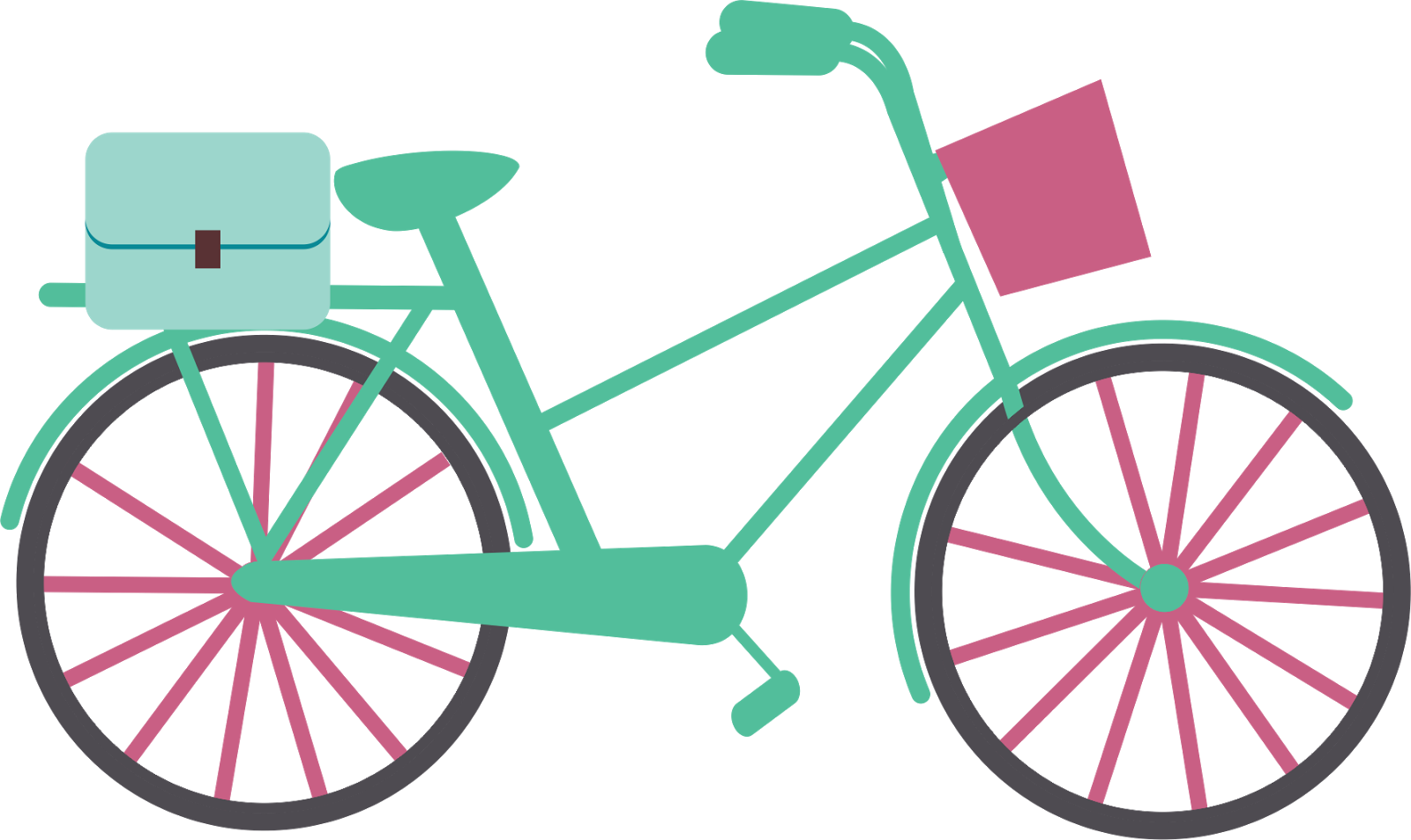 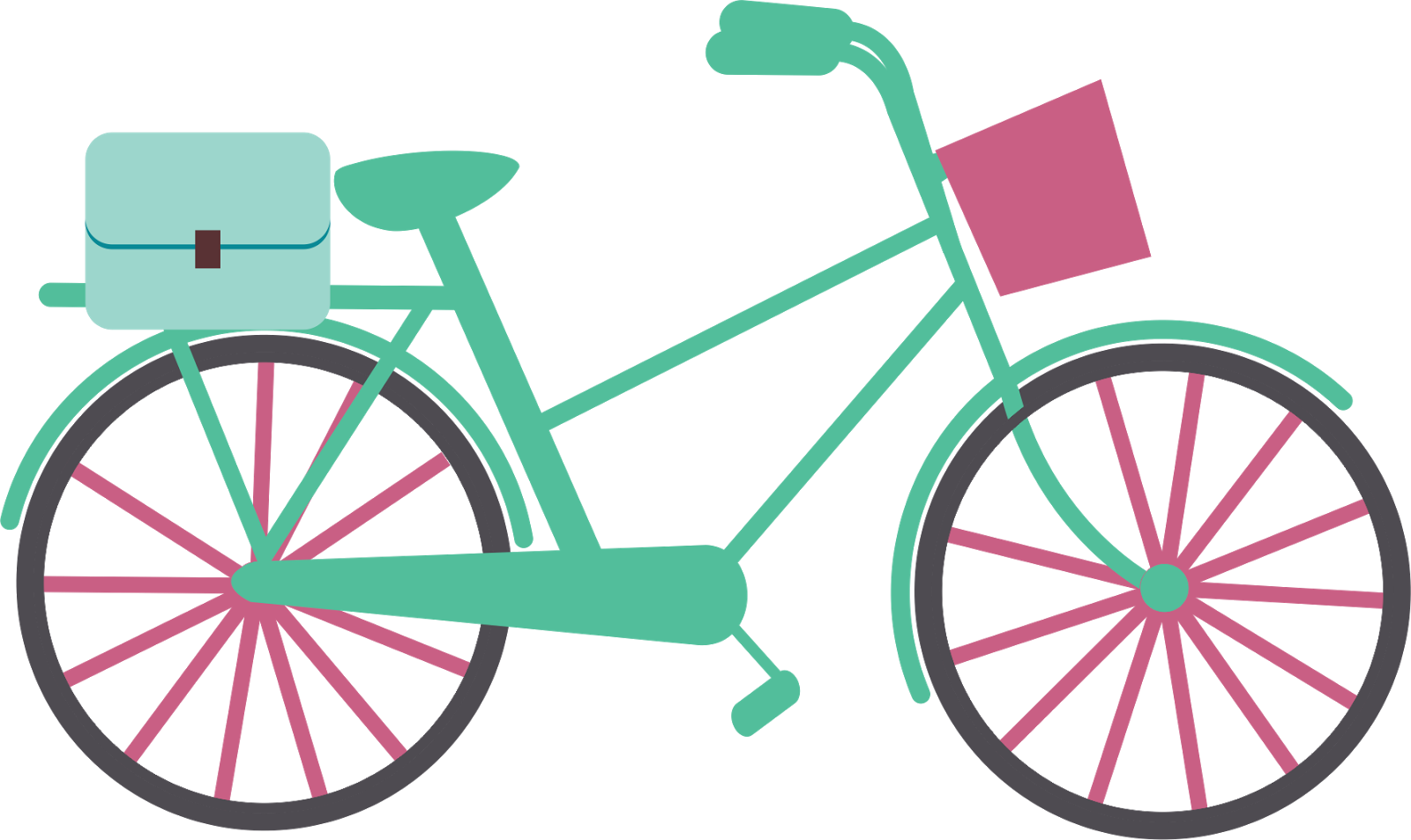 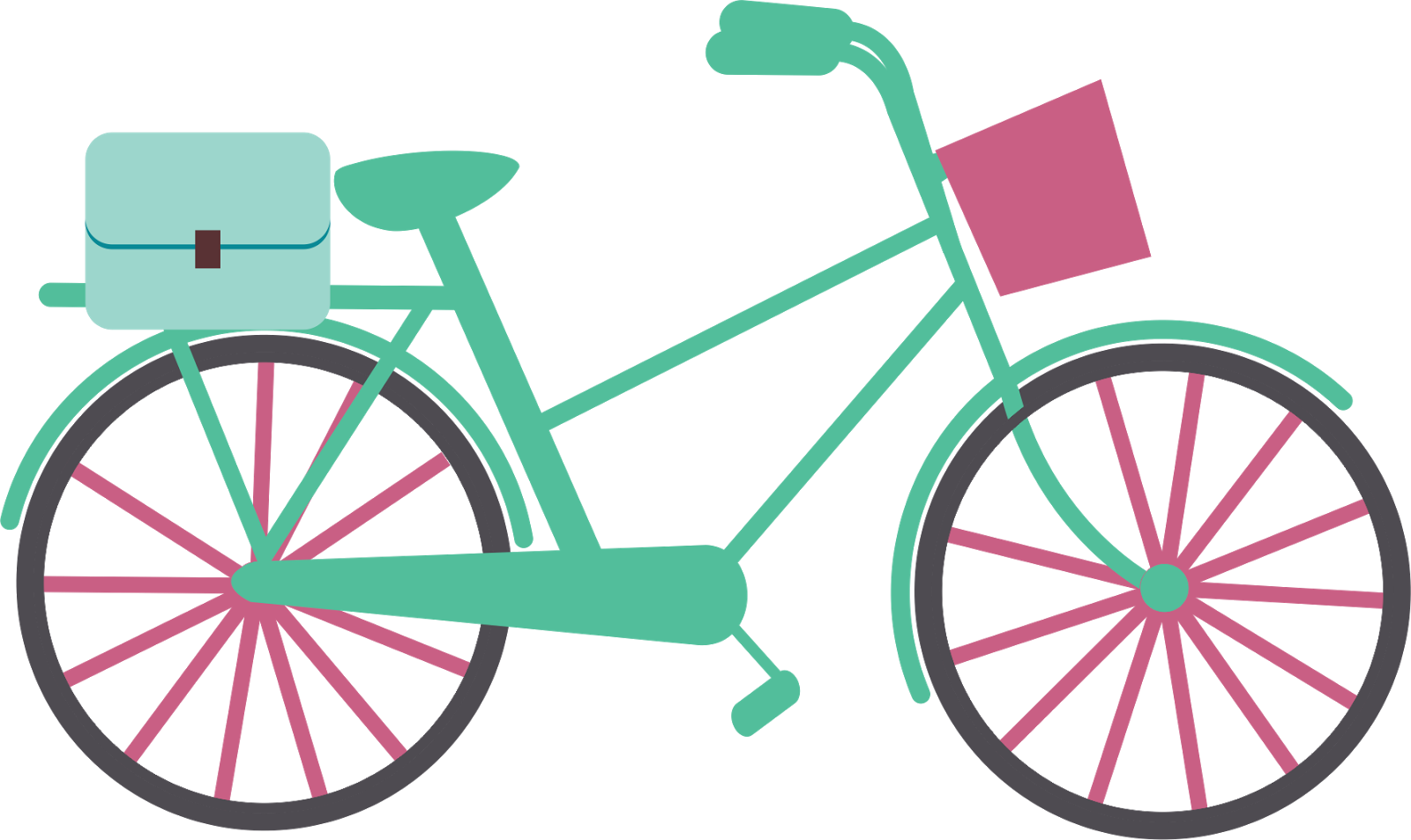 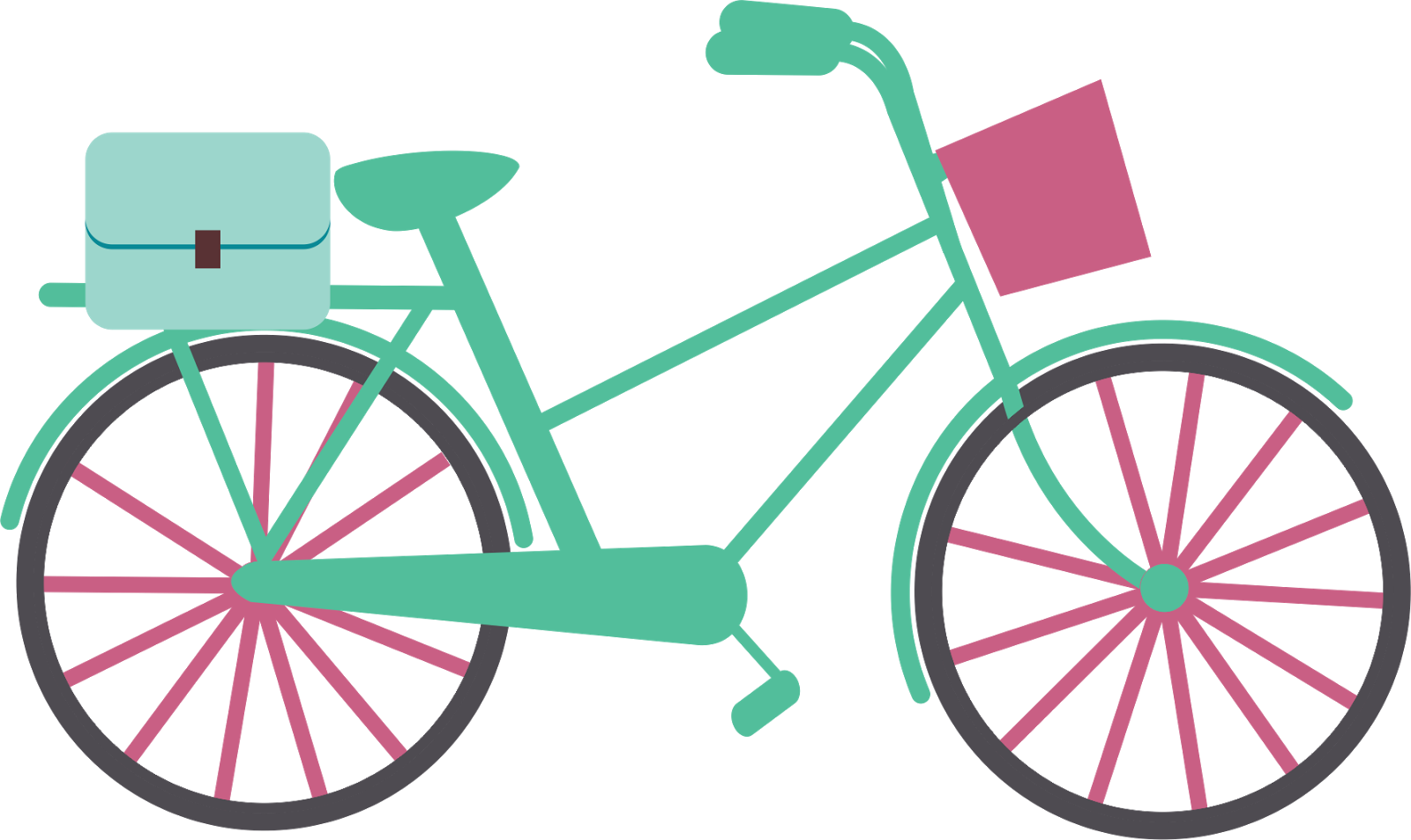 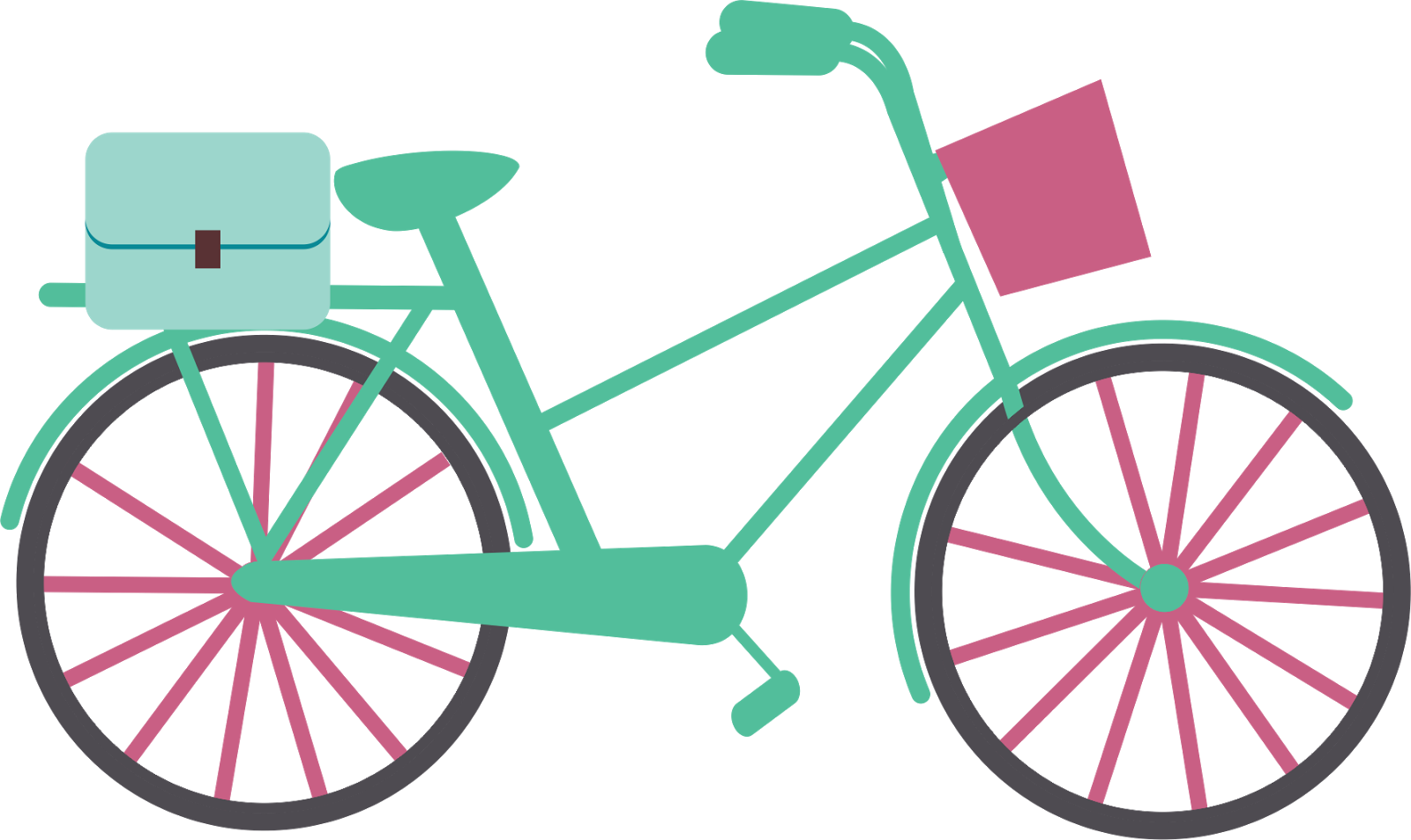 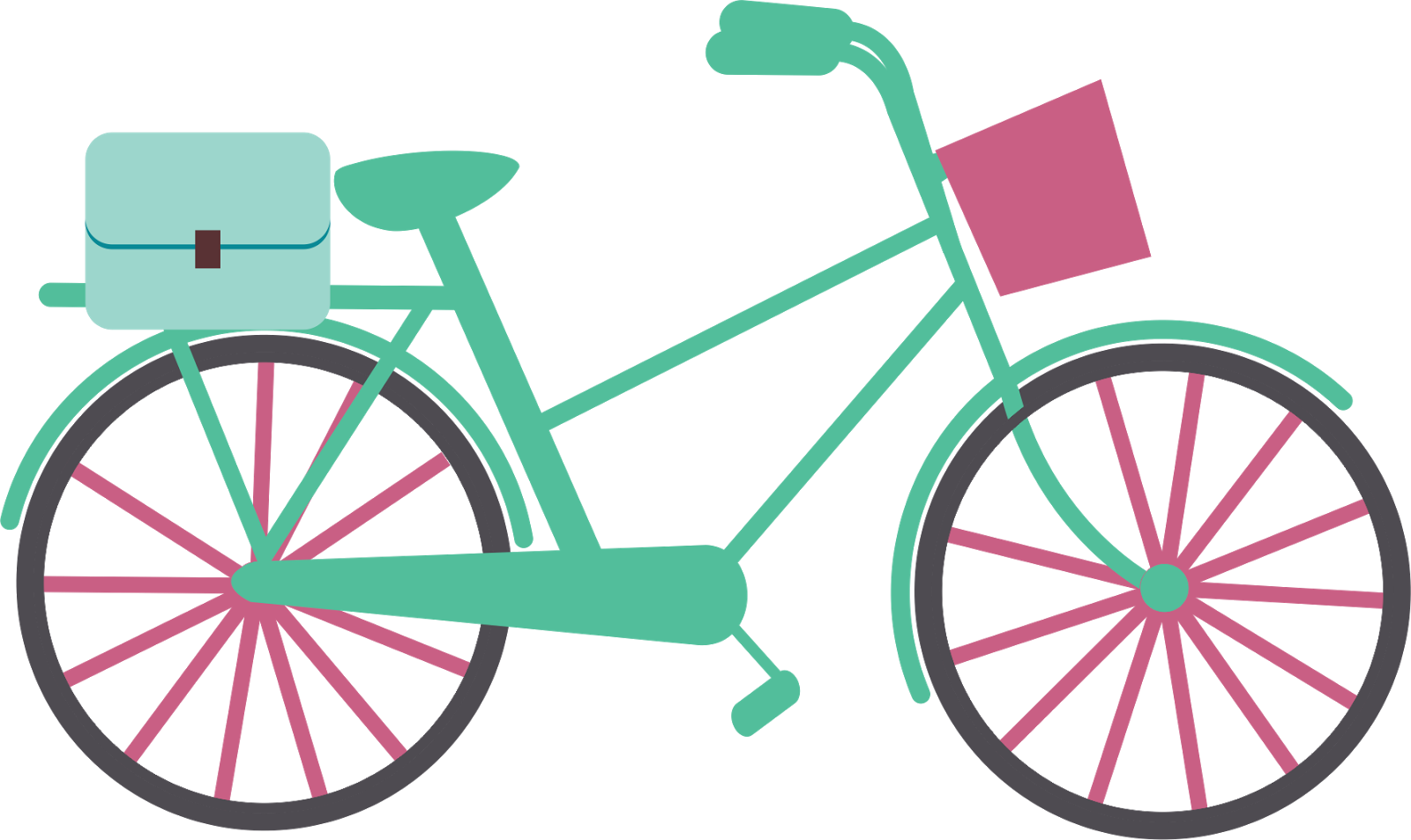 14
10 y 4 hacen __

10 + 4 = __
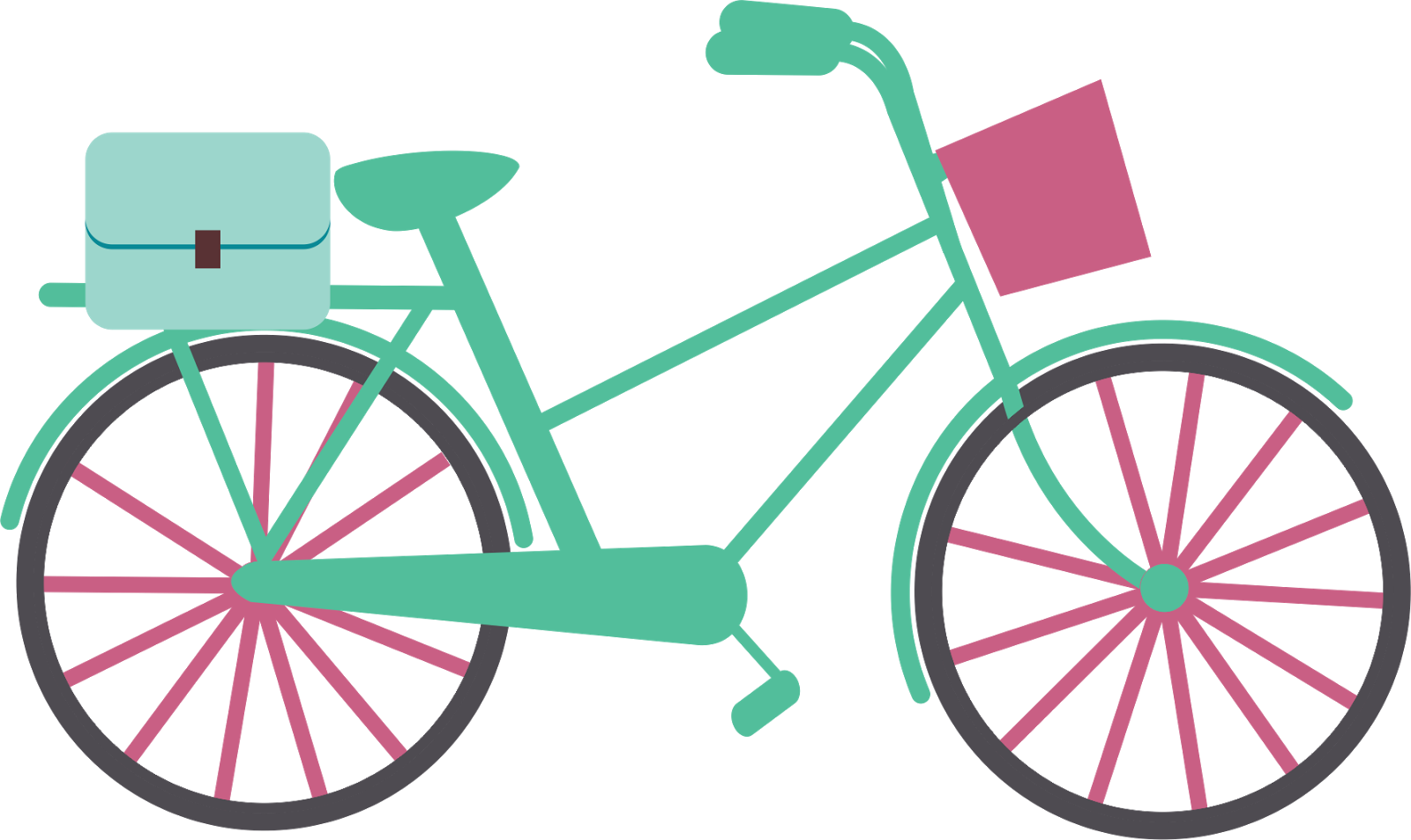 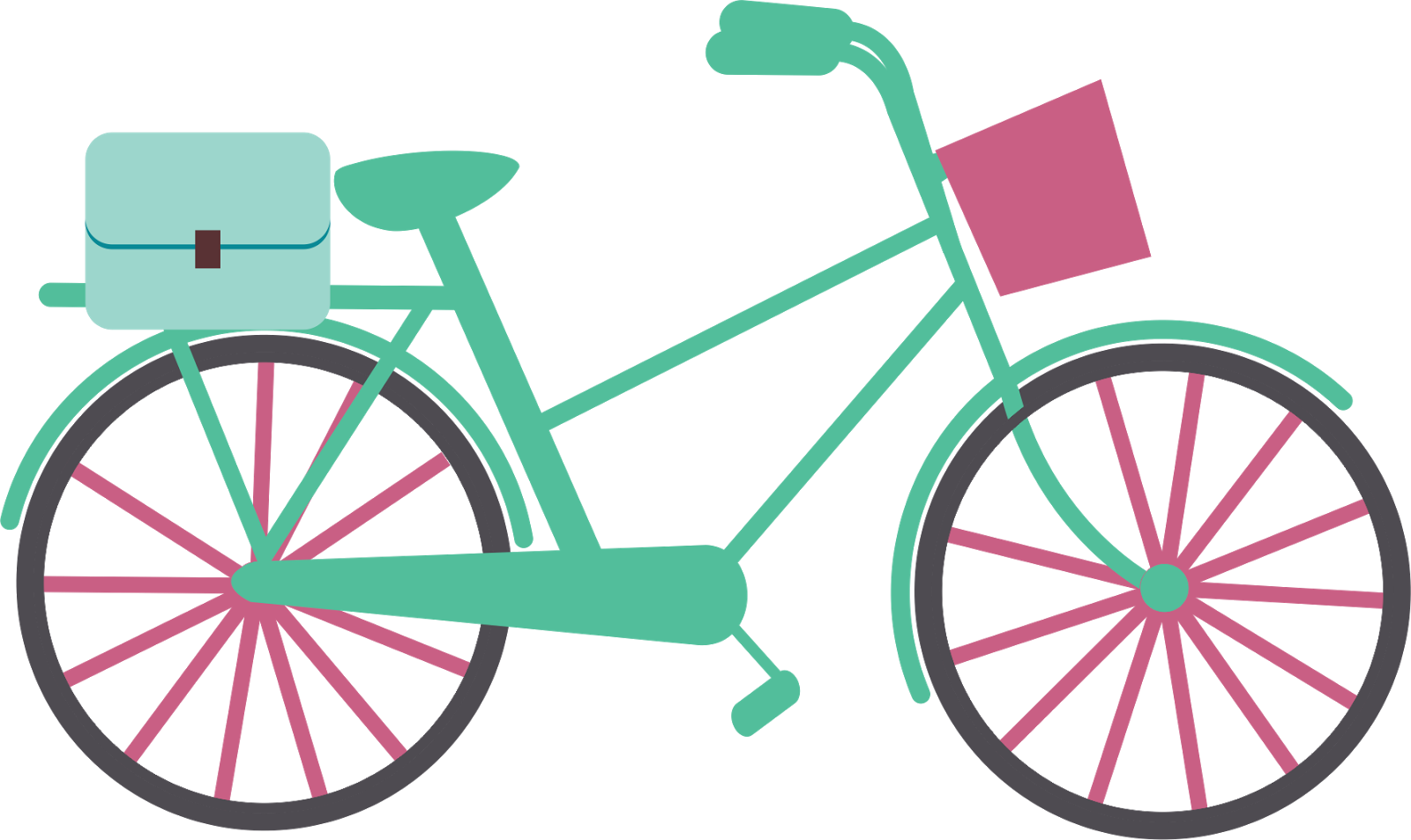 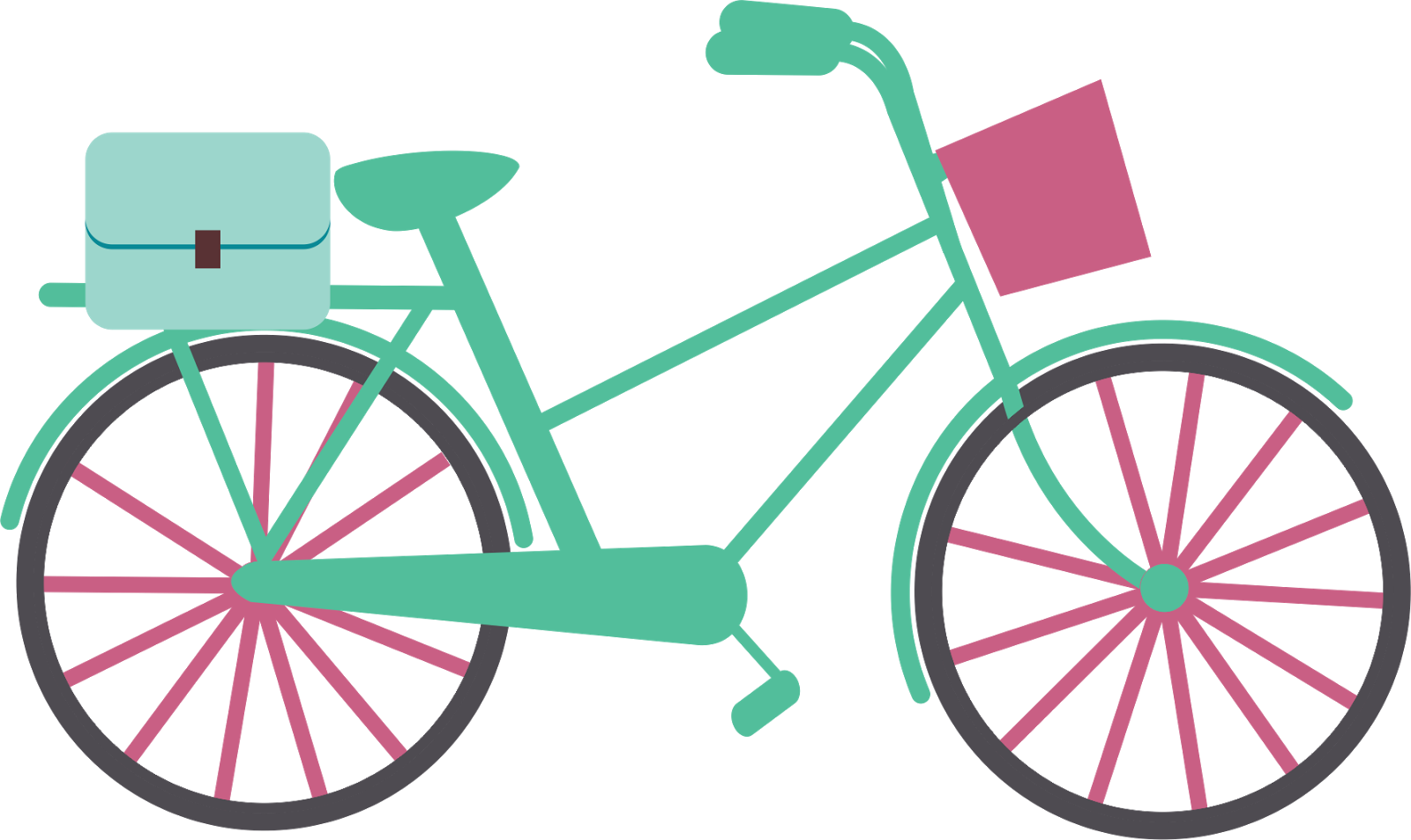 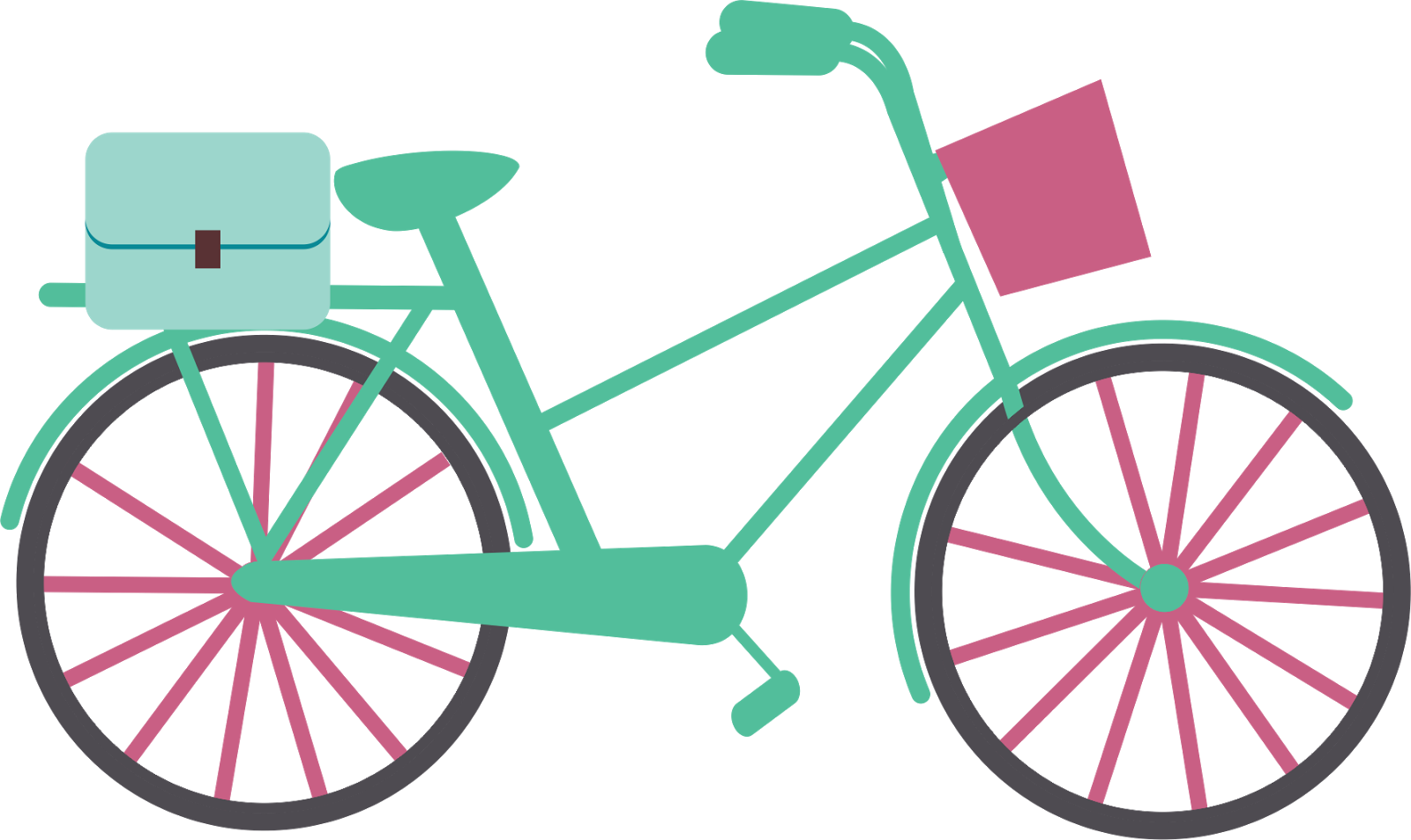 14
Forma 10, luego cuenta hacia adelante
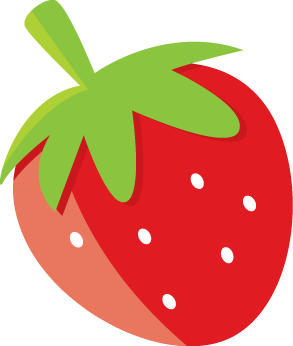 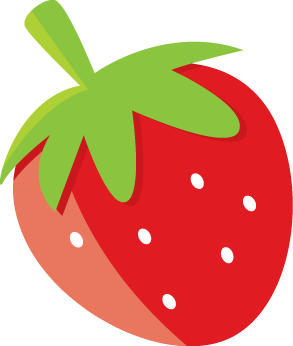 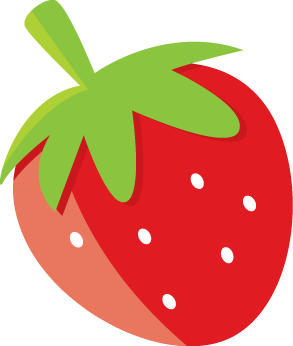 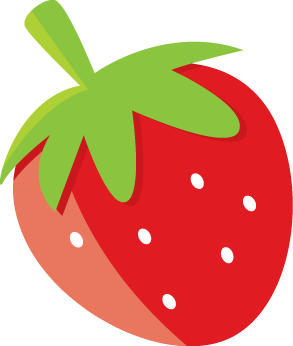 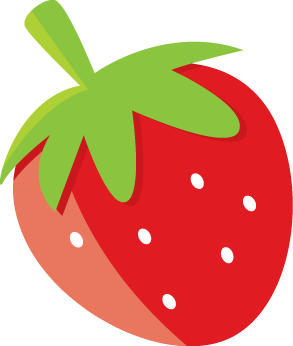 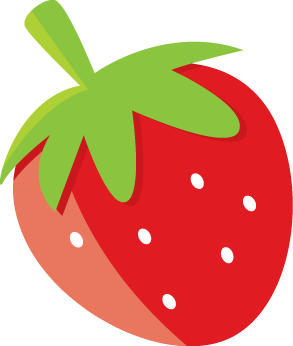 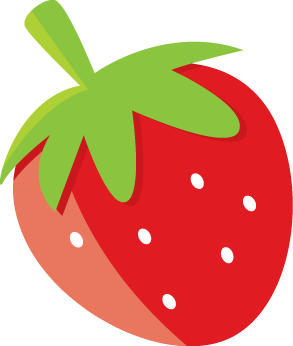 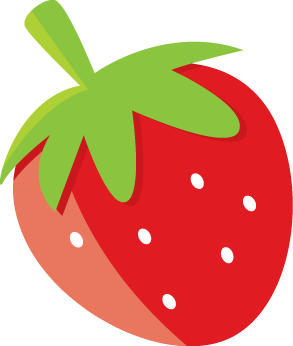 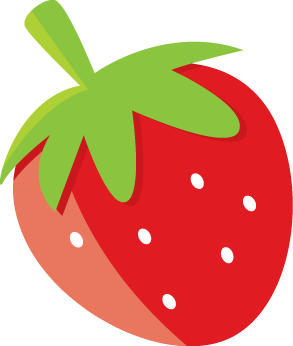 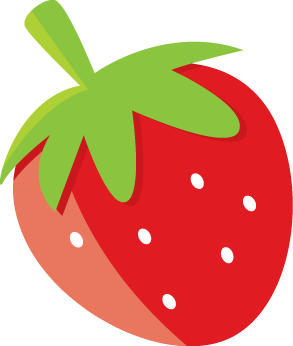 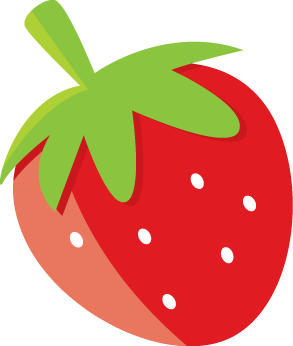 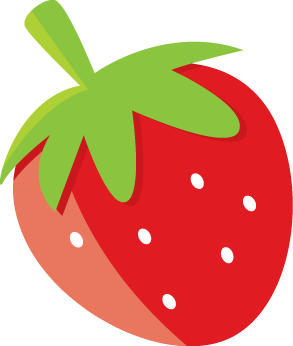 16
10 y 6 hacen __

10 + 6 = __
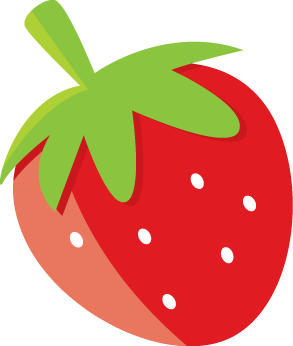 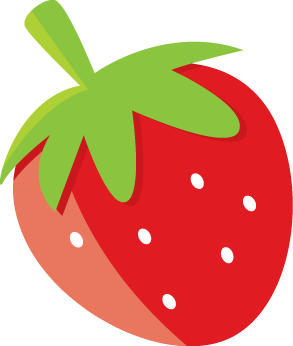 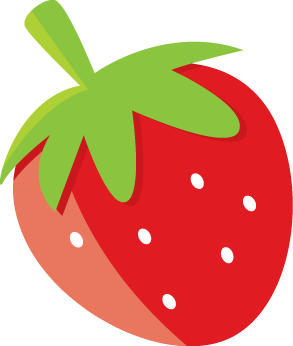 16
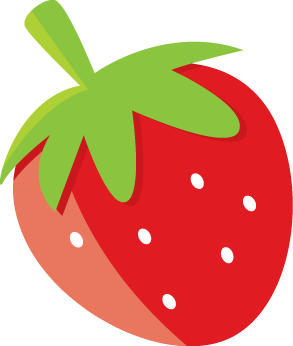 ¿Qué número representa?
13
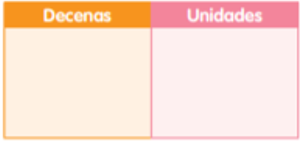 ¿Qué número representa?
20
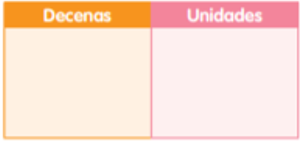 ¿Cómo se representa?
15
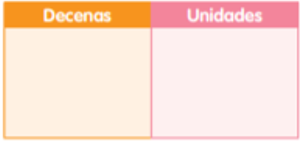 ¿Cómo se representa?
9
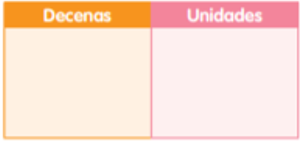 Comparación de números
17
14
mayor
_____ que
>
_____
Comparación de números
12
19
menor
_____ que
<
_____
Orden de números
“De mayor a menor”
11
5
13
19
19
5
13
11
______ , ______ , ______ , ______
Orden de números
“De menor a mayor”
10
15
7
20
20
15
10
7
______ , ______ , ______ , ______
Secuencias
11
8
9
10
12
?
1 más
Patrón:__________
Secuencias
15
9
11
13
17
?
2 más
Patrón:__________
Secuencias
10
18
16
14
12
?
2 menos
Patrón:___________
Tiempo de práctica
autónoma
Los invitamos a:
Trabajar en las páginas 116 a 126 libro 1B.
Revisar trabajo en power point con respuestas.
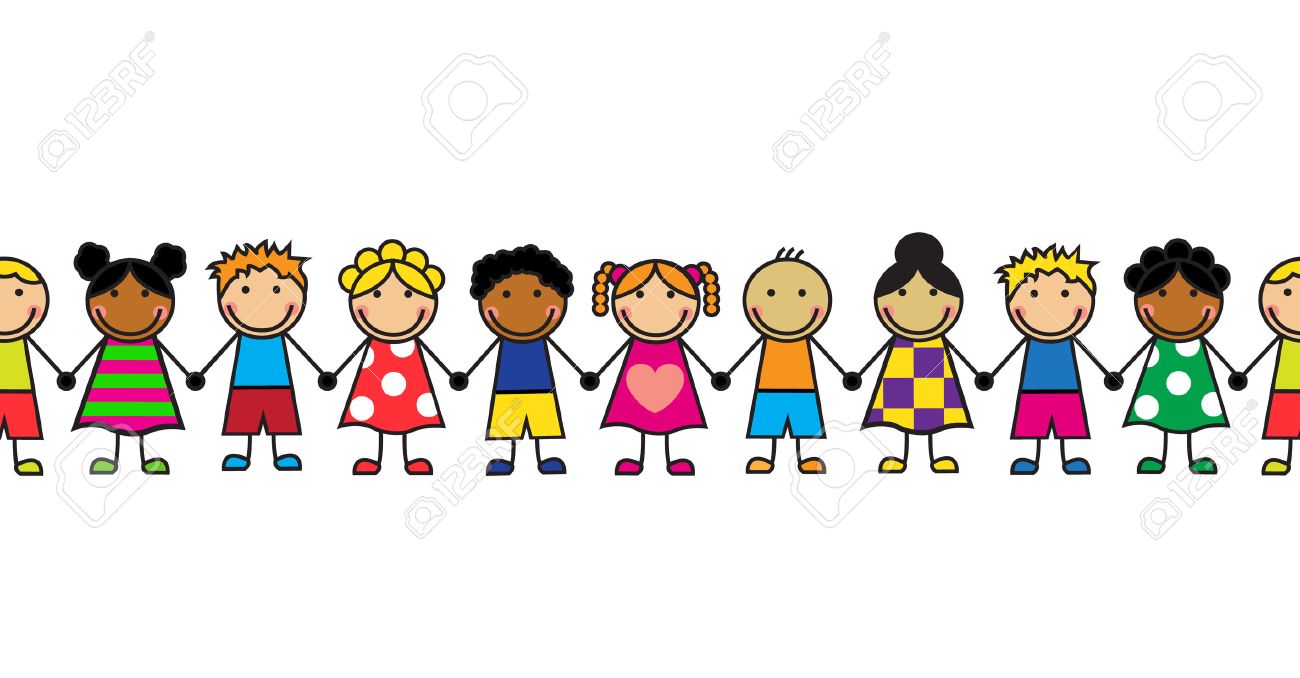